Praca socjalna 
z osobą niepełnosprawną 
i jej rodziną 
z uwzględnieniem osób 
z zaburzeniami psychicznymi 

Poznań, 13 grudnia 2011 roku
1
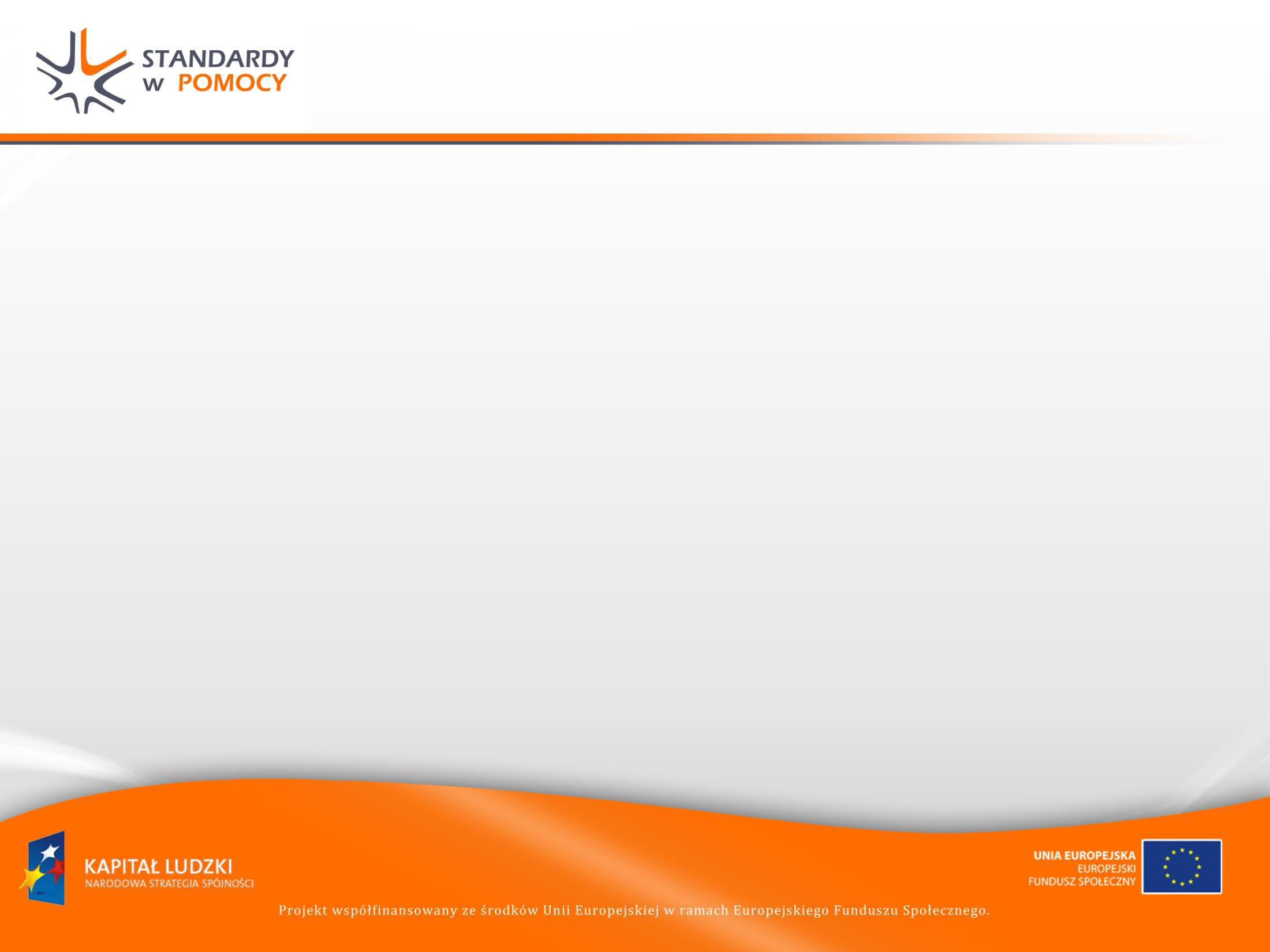 Standard opracowany przez Zespół Ekspertów ds. osób niepełnosprawnych:
Anna Kruczek – Prezes Śląskiego Forum Organizacji Pozarządowych                          KAFOS w Katowicach
Grażyna Kaczmarek – Dyrektor PCPR w Pleszewie
Beata Karlińska – Dyrektor PCPR w Policach
Iwona Płatek – Dyrektor Centrum Edukacji i Rehabilitacji przy                           Zabrzańskim Towarzystwie Rodziców, Opiekunów                       i Przyjaciół Dzieci Specjalnej Troski
Małgorzata Polak – Zastępca  Dyrektora MOPS w Bielsku – Białej
Mirosław Sobkowiak – Dyrektor PCPR w Gostyniu   


w ramach projektu 1.18 „Tworzenie i rozwijanie standardów usług pomocy i integracji społecznej”, Zadanie 2 „Działania w zakresie wdrażania standardów pracy socjalnej oraz funkcjonowania instytucji pomocy i integracji społecznej”
2
Zakres opisu standardu
Zakres opisu standardu
Misja i cel główny pracy socjalne z osobami niepełnosprawnymi
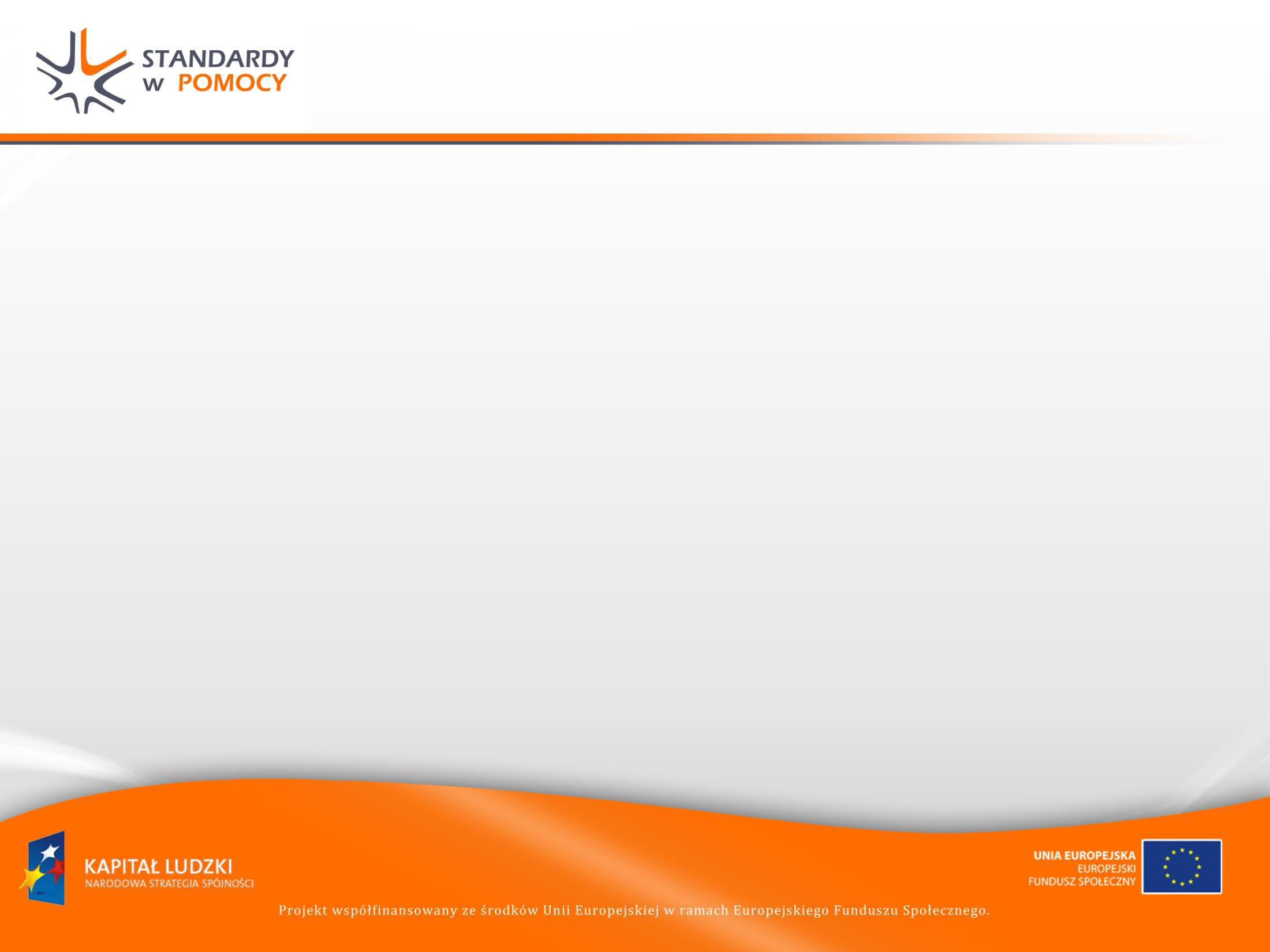 Misja
dążenie do stanu, w którym osoba z niepełnosprawnością jest zdolna do samodzielnej egzystencji. Dotyczy to funkcjonowania w warunkach domowych, społecznych i w dziedzinach składających się na całokształt ludzkiego działania.
Cel główny
poprawa, wzmacnianie lub odzyskiwanie zdolności osoby z niepełnosprawnością do funkcjonowania  w społeczeństwie oraz tworzenie warunków sprzyjających osiągnięciu celu, jakim jest pełnienie odpowiednich ról społecznych przez osoby z niepełnosprawnością.
5
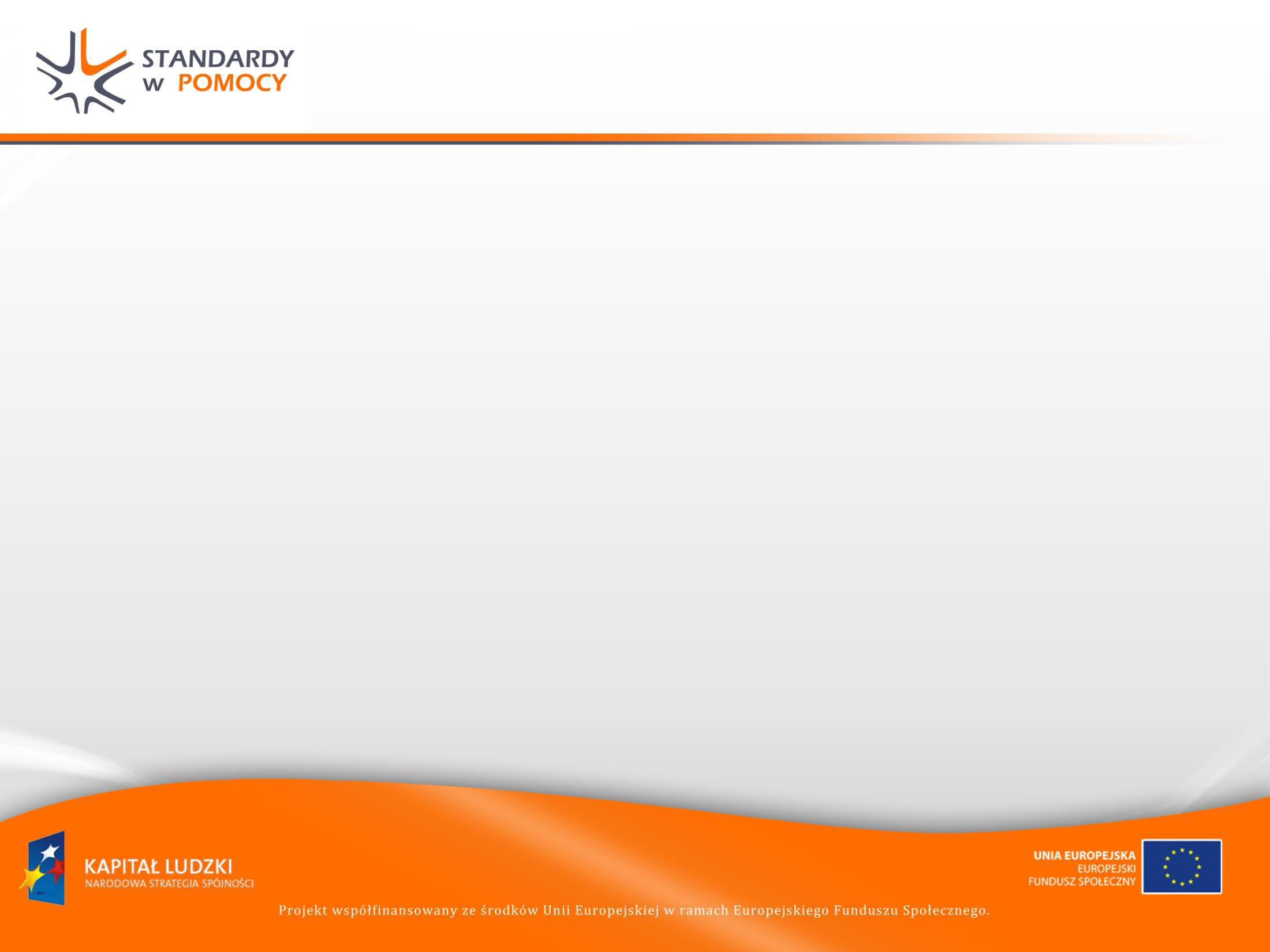 Cele szczegółowe
1. Wzmocnienie umiejętności/zwiększenie możliwości uzyskania i utrzymania odpowiedniego zatrudnienia oraz promowanie zatrudnienia osób z niepełnosprawnością na otwartym rynku pracy
2. Wzmocnienie umiejętności zaspokojenia podstawowych potrzeb osób z  niepełnosprawnością w środowisku zamieszkania
3. Rozwój uczestnictwa osób z niepełnosprawnością i ich rodzinw grupach wsparcia i samopomocy
4. Ograniczanie skutków niepełnosprawności wśród dzieci i młodzieży
5. Pobudzanie środowiska lokalnego do włączania się w proces pomocy osobom z niepełnosprawnością i ich rodzinom
6
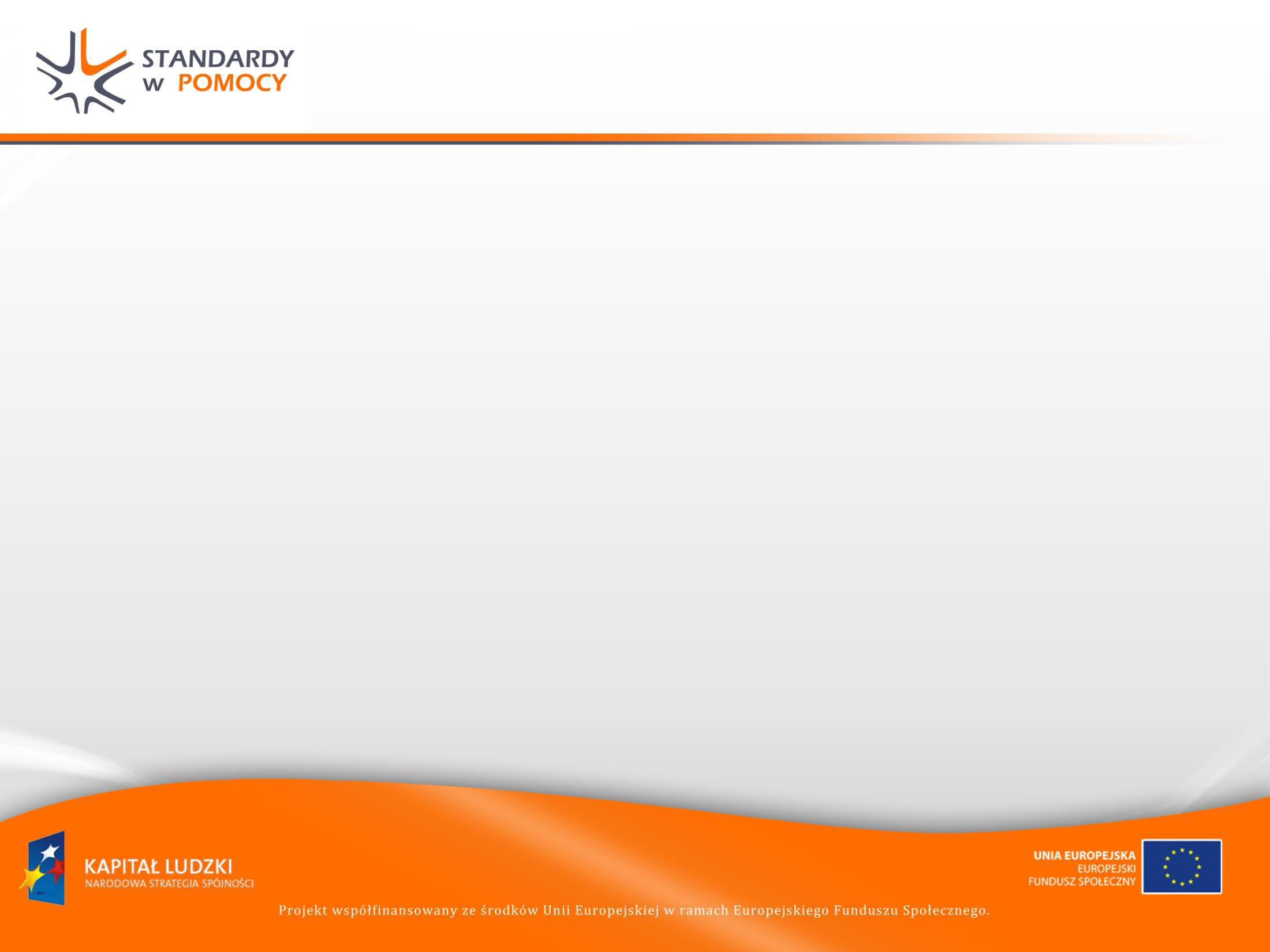 Najistotniejsze zasady w pracy socjalnej z osobami niepełnosprawnymi
Standard opisuje realizację ww. zasad na poszczególnych etapach postępowania metodycznego (od diagnozy, przez opracowanie planu działań i indywidualnego pakietu usług, ich realizację po monitoring i końcową ewaluację), przedstawia działania pracownika socjalnego, wskazuje zastosowanie zasad w praktyce oraz podaje przykłady ich łamania
7
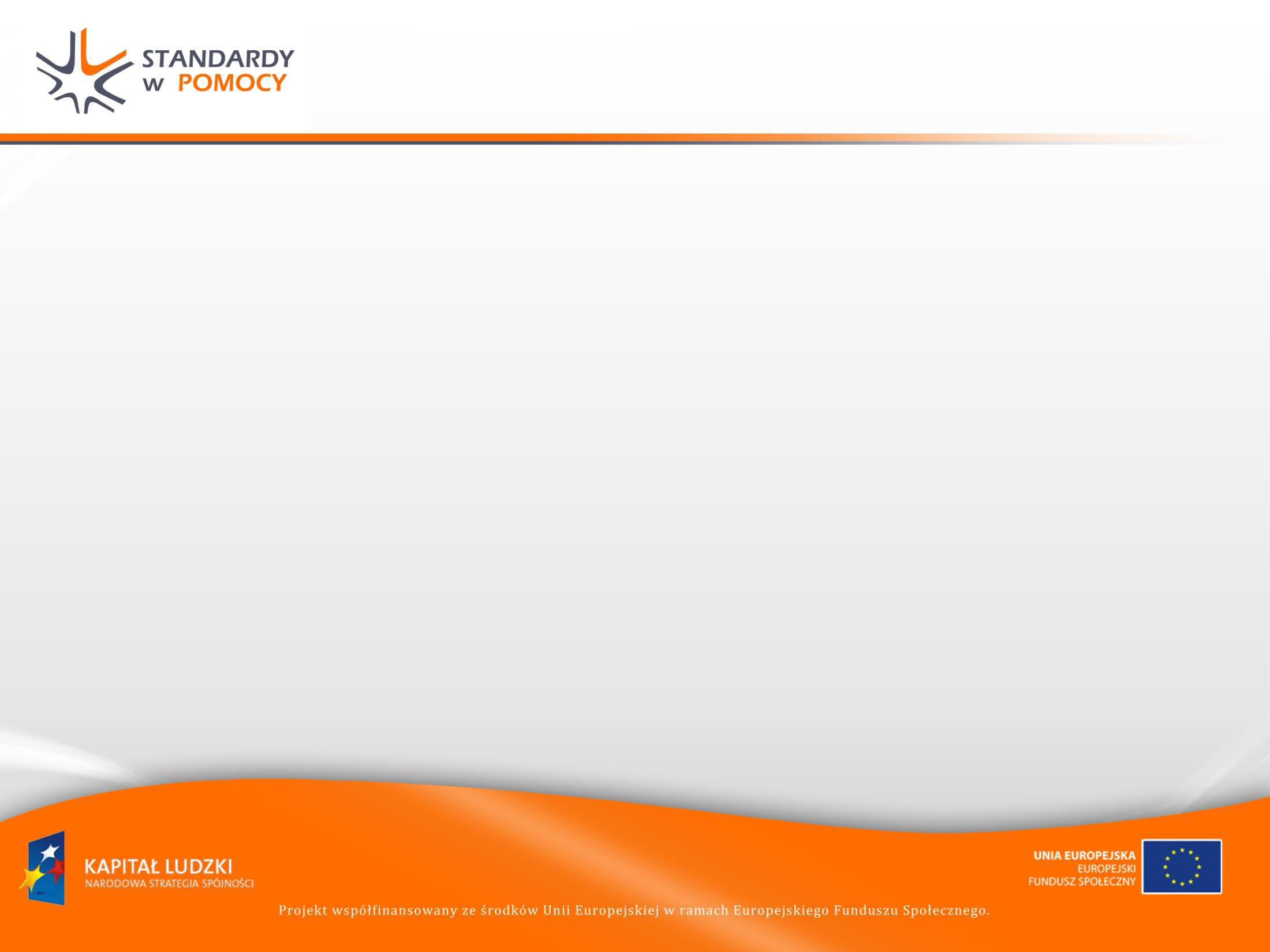 Najistotniejsze zasady w pracy socjalnej z osobami niepełnosprawnymi
! Standard wskazuje na szczególnie istotną w pracy z osobami niepełnosprawnymi zasadę empowermentu – wzmacniania.
Wzmacnianie (empowerment) 
to przywracanie osobie 
z niepełnosprawnością kontroli nad własnym życiem przez odnajdywanie i wspieranie jej zasobów, mocnych stron i kompetencji.
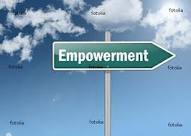 8
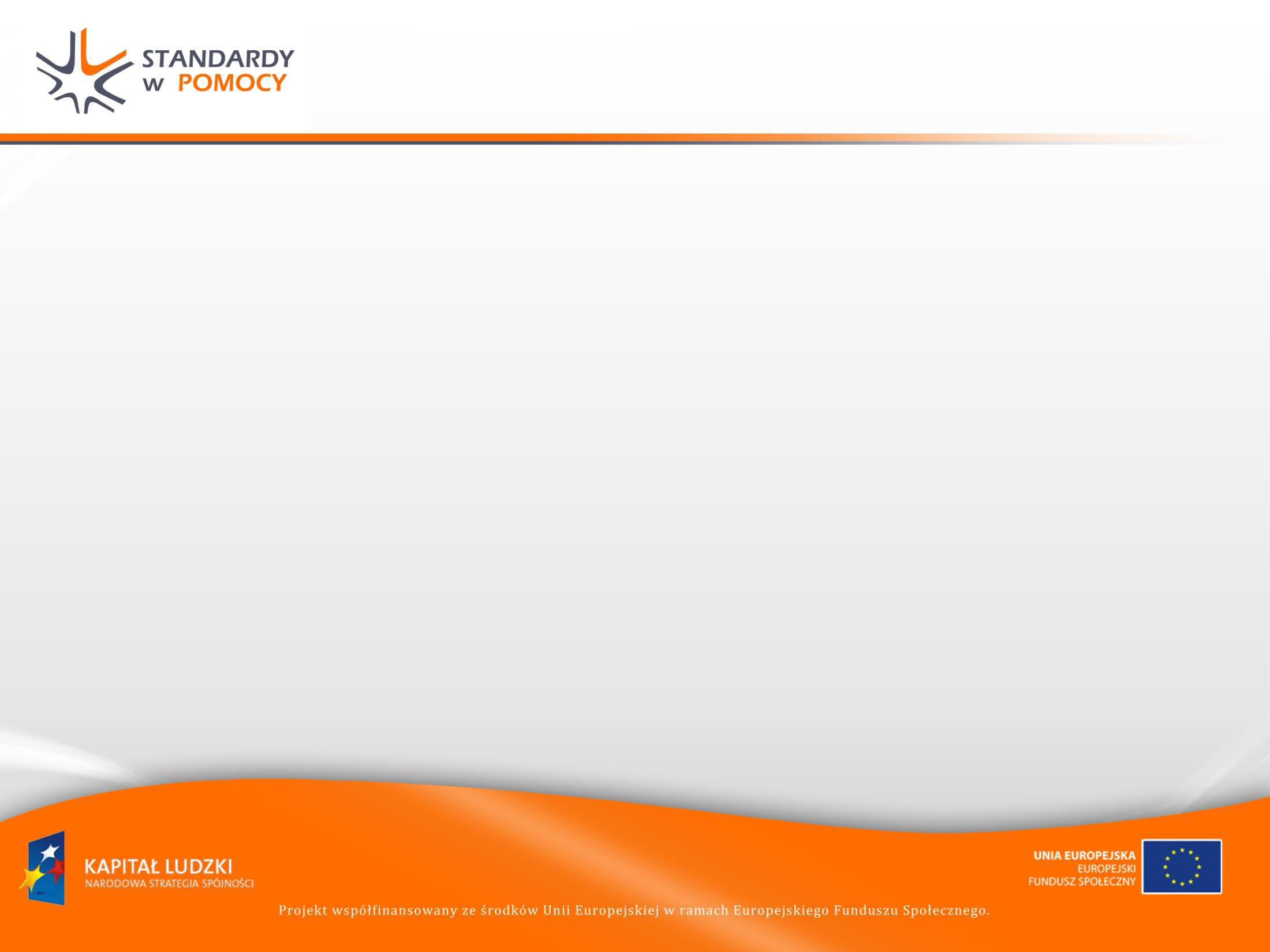 Zakres rzeczowy pracy socjalnej z osobą z niepełnosprawnością i jej rodziną
Praktycznym zastosowaniem powyższej zasady, czyli identyfikacji, uznania i wzmocnienia wewnętrznych zasobów osoby z niepełnosprawnością poprzez oderwanie się od zdominowania przez problem i poradzenie sobie z nim zamiast opowiadania i przeżywania go w sposób bierny jest poniższy przykład:
	Osoba z zaburzeniami psychicznymi (stany depresyjne) zgłasza się do pracownika socjalnego z informacją, że czuje się fatalnie i myśli o popełnieniu samobójstwa. Pracownik socjalny uznaje emocje osoby niepełnosprawnej: -„Rozumiem, że to musi być straszne” - ale działa w kierunku zmiany: - „Czy miała kiedyś Pani już takie myśli samobójcze?” – Po potwierdzeniu przez osobę niepełnosprawną pracownik socjalny mówi: -„Niech Pani opowie, jak sobie z tym poradziła ostatnim razem”. I, rozwijając zagadnienie, wzmacnia rozwiązanie, które tkwi w osobie z  niepełnosprawnością.
9
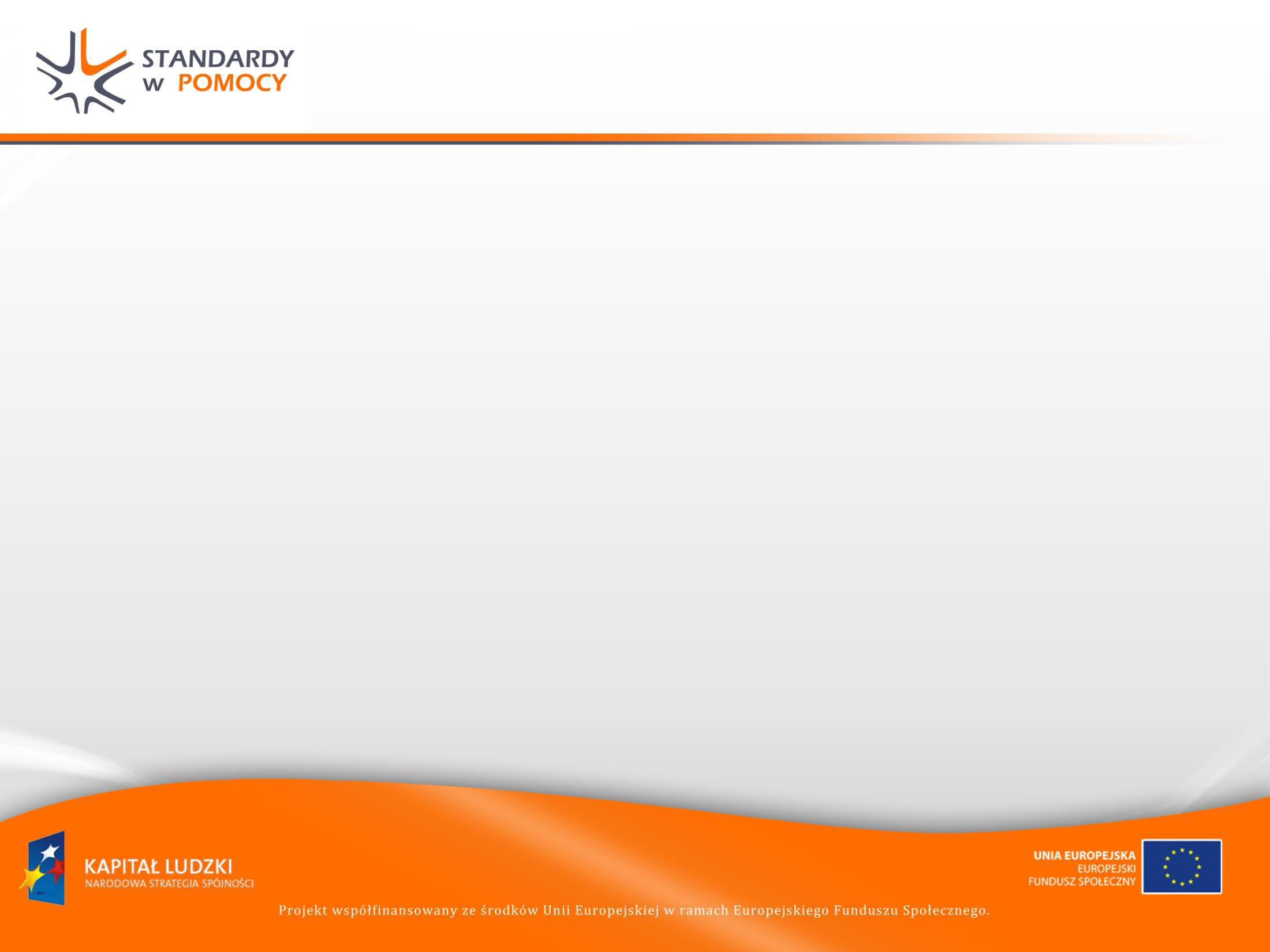 Zakres rzeczowy pracy socjalnej z osobą z niepełnosprawnością i jej rodziną
Założenia standardu:
1. Niepełnosprawność to problem całej rodziny. 

Problemy rodziny dotkniętej niepełnosprawnością zostały opisane, 
z uwzględnieniem ich specyfiki w poszczególnych podkategoriach niepełnosprawności.
10
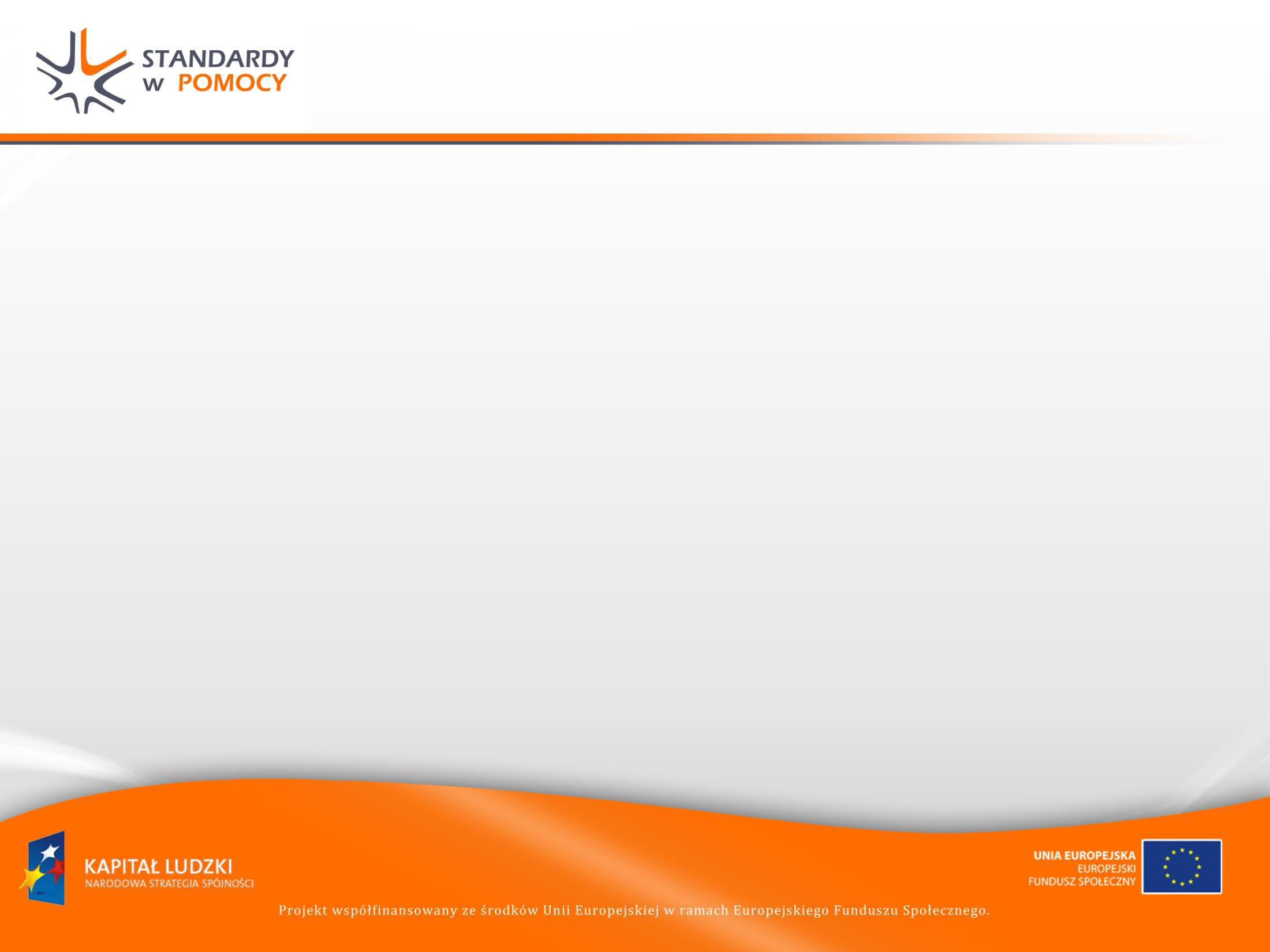 Zakres rzeczowy pracy socjalnej z osobą z niepełnosprawnością i jej rodziną
2. Poszczególne elementy opisu standardu metody indywidualnego przypadku zostały przedstawione w podziale na podkategorie klientów, dzięki czemu zostały wskazane różnice w pracy socjalnej z osobami z różnymi rodzajami niepełnosprawności: 
- osoby niepełnosprawne chore somatycznie,
- osoby z zaburzeniami psychicznymi.
- osoby z niepełnosprawnością ruchową,
- osoby głuche,
- osoby niewidome,
- osoby z niepełnosprawnością intelektualną,
11
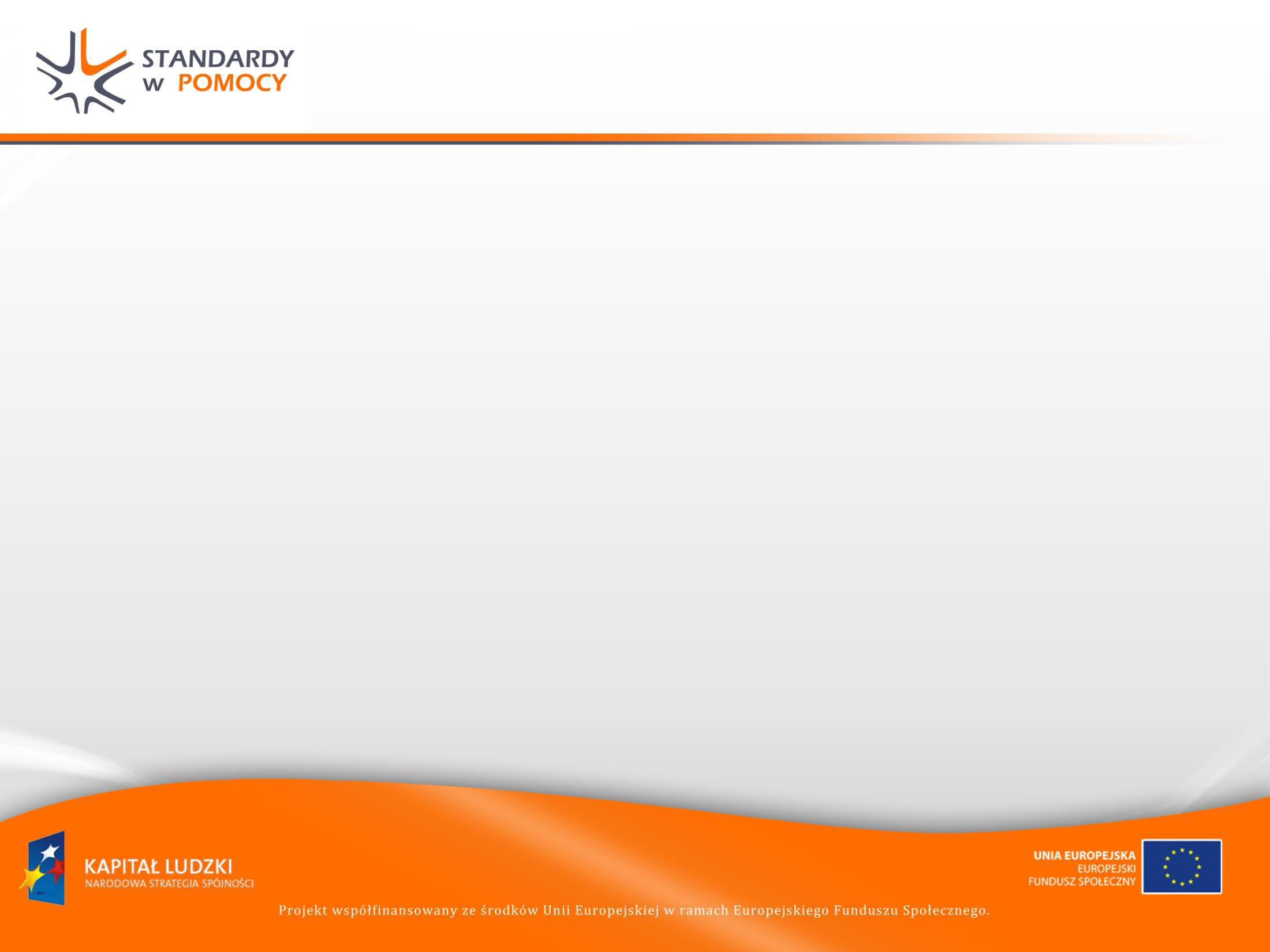 Zakres rzeczowy pracy socjalnej z osobą z niepełnosprawnością i jej rodziną
Opis standardu pracy socjalnej
z osobą z niepełnosprawnością i jej rodziną 
         na przykładzie pracy socjalnej z osobą      z zaburzeniami psychicznymi
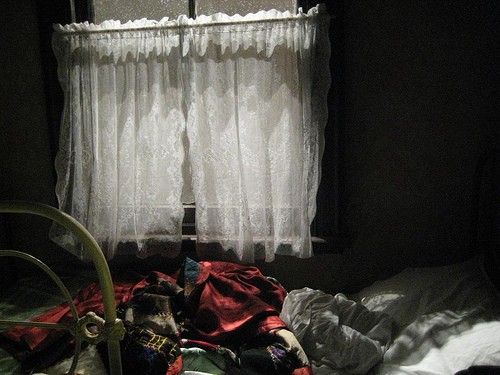 12
Elementy standardu pracy socjalnej metodą indywidualnego przypadku na przykładzie pracy z osobami chorymi psychicznie i ich rodzinami
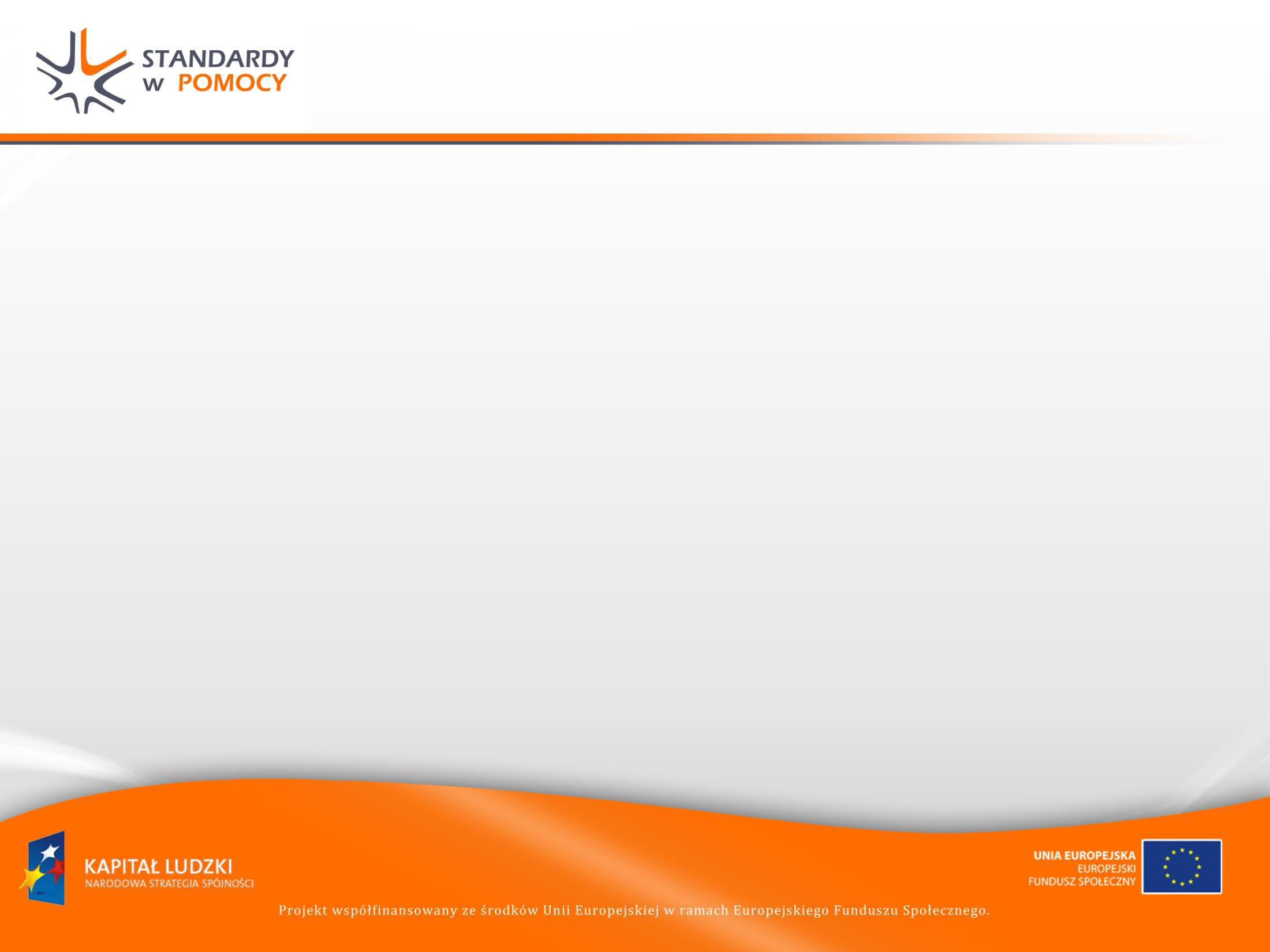 Osoby przewlekle psychicznie chore oraz osoby wykazujące inne przewlekłe zaburzenia czynności psychicznych
Zakres podmiotowy standardu
Opiekunowie, rodziny i organizacje reprezentujących osoby psychicznie chore, które ze względu na swoją niepełnosprawność nie są w stanie lub nie mają możliwości zgłosić potrzeby uzyskania wsparcia
Opiekunowie i rodziny osób psychicznie chorych, a także środowiska (np. sąsiedzi),  które w związku z opieką nad niepełnosprawnymi lub współegzystowaniem z nimi napotykają sytuacje i problemy wymagające wsparcia w postaci pracy socjalnej
13
Elementy standardu pracy socjalnej metodą indywidualnego przypadku na przykładzie pracy z osobami chorymi psychicznie i ich rodzinami
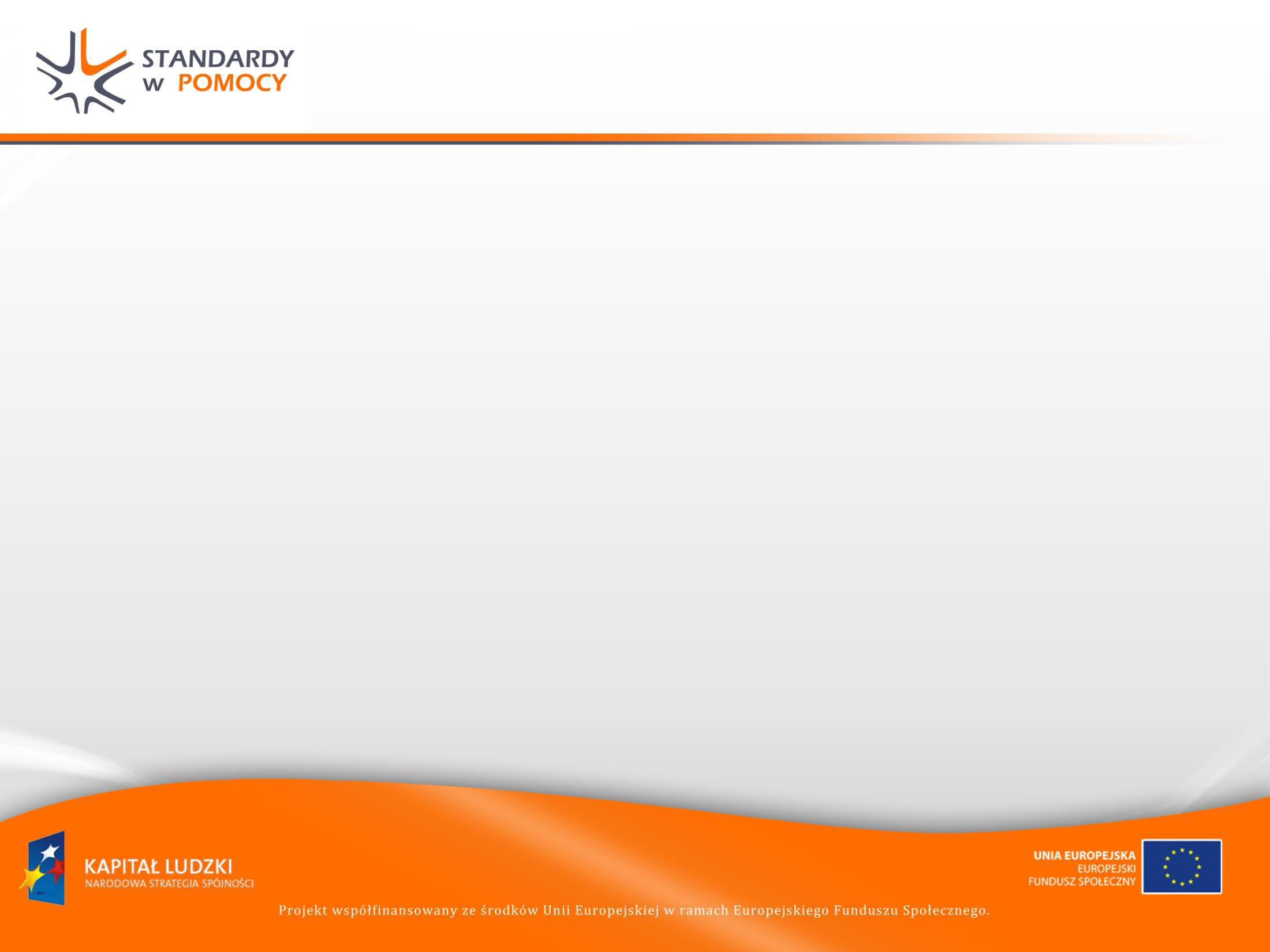 Osoby psychicznie chore to osoby najczęściej po hospitalizacjach, osoby, których codzienne problemy wynikają z zespołów chorobowych różnych typów schizofrenii, depresji, psychoz, zaburzeń osobowości itd. objawiających się np. zaburzeniami: myślenia, postrzegania, nastroju, uwagi, koncentracji czy nadpobudliwością.
14
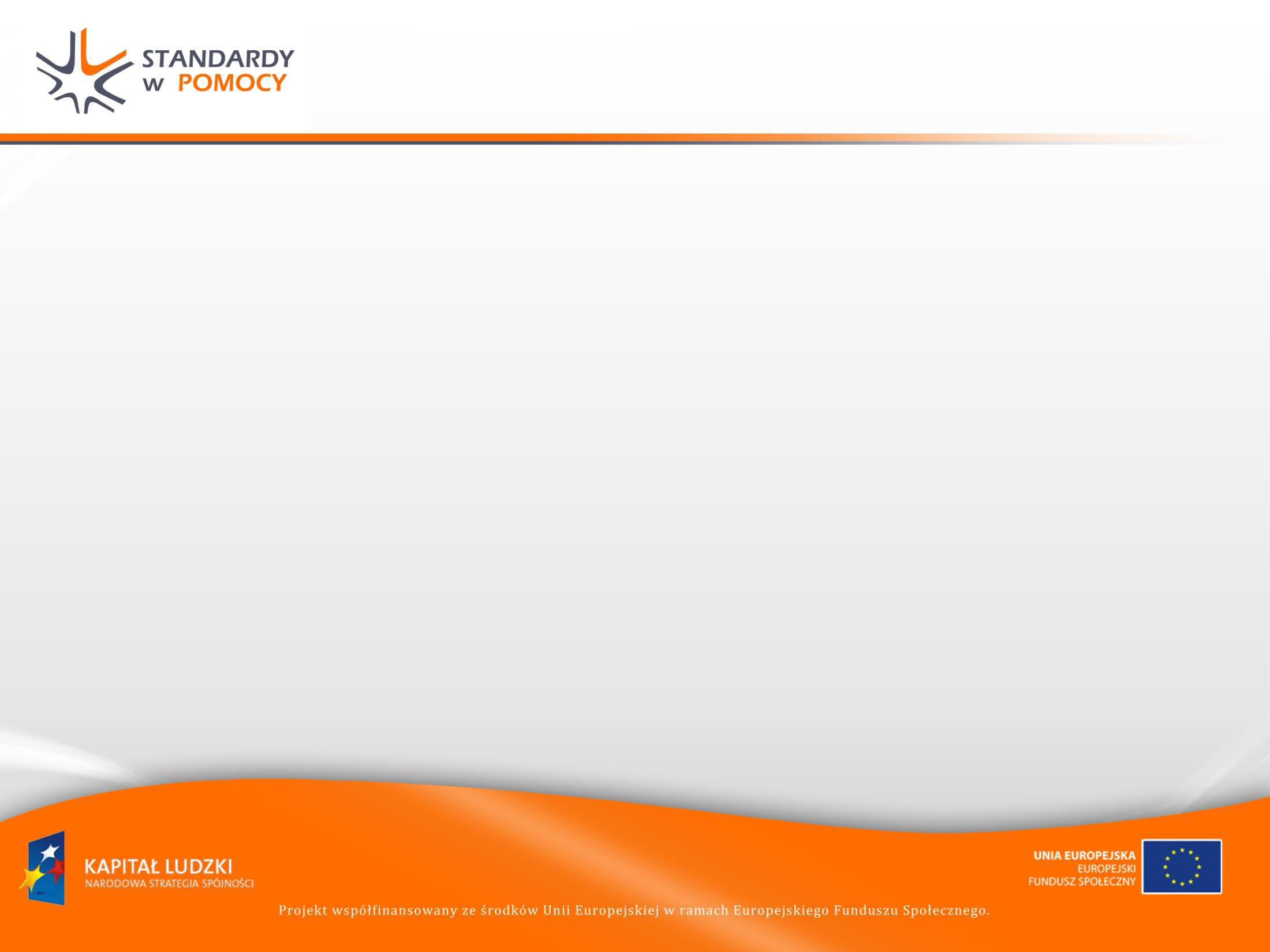 Elementy standardu pracy socjalnej metodą indywidualnego przypadku na przykładzie pracy z osobami chorymi psychicznie i ich rodzinami
NAJCZĘSTSZE PROBLEMY osób chorych psychicznie i ich rodzin, które mogą być rozwiązane przez pracę socjalną:

a) brak leczenia choroby i przeciwdziałania jej objawom, w tym społecznym, brak podstawowej wiedzy o stanie swojego zdrowia i możliwościach jego diagnozy i leczenia,
b) niska motywacja osób psychicznie chorych, ale teżi członków ich rodzin, np. lęk przed negatywnym naznaczeniem społecznym i lęk przed reemisją choroby prowadzące do całkowitego wycofania i apatii lub autoizolowania się od świata zewnętrznego,
15
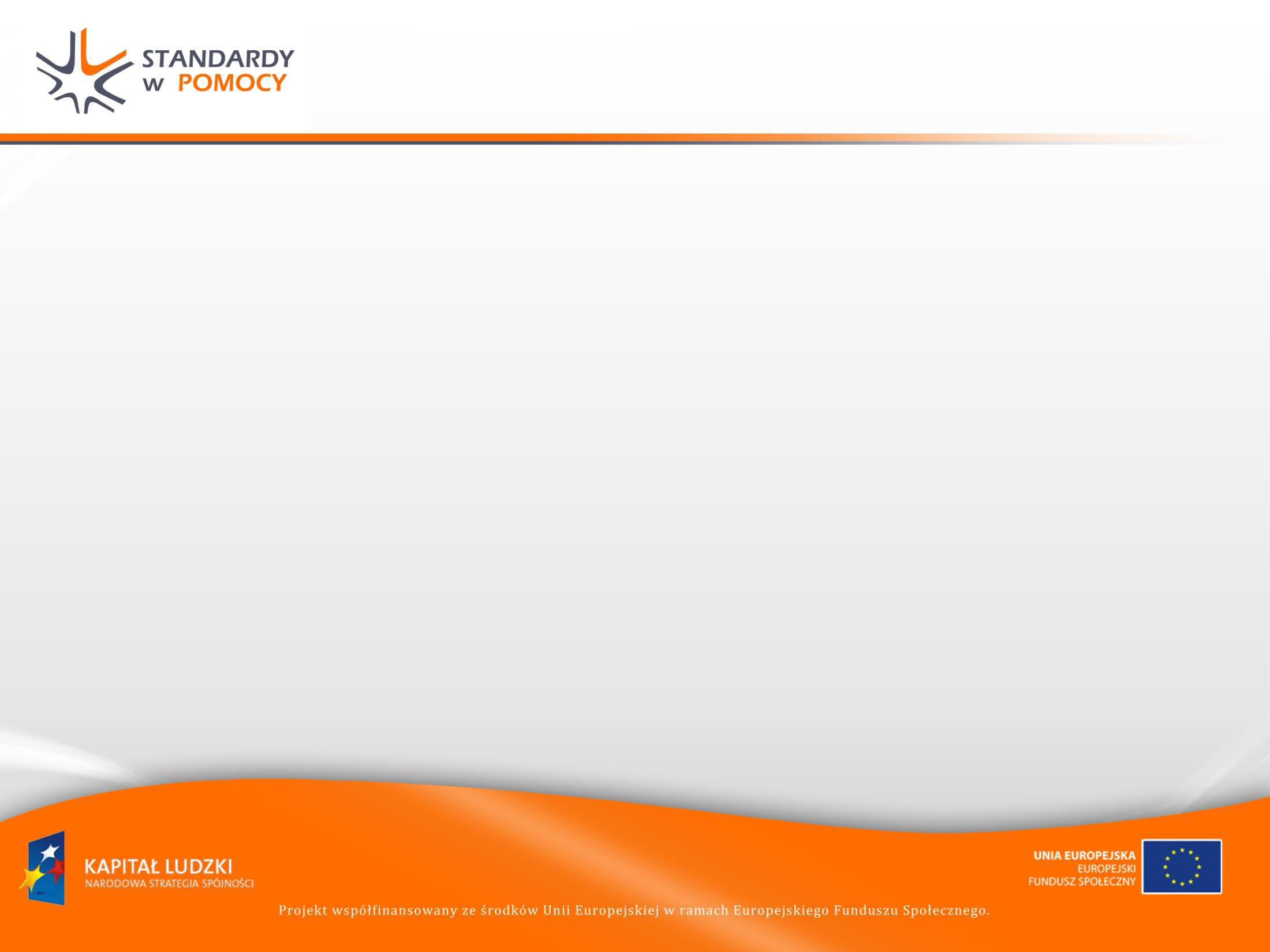 Elementy standardu pracy socjalnej metodą indywidualnego przypadku na przykładzie pracy z osobami chorymi psychicznie i ich rodzinami
c) następstwa stresu towarzyszącego chorobie i odrzucenia środowiskowego prowadzącego do izolacji społecznej osób chorych psychicznie (stygmatyzacja), ograniczanie kontaktów towarzyskich, 
d) problemy w pełnieniu ról społecznych, w szczególności problemowe zachowania osób chorych psychicznie,
e) utrata wpływu na osobę psychicznie chorą przez najbliższych 
f) nieprawidłowe zaburzone funkcjonowanie rodziny z osobą chorą psychicznie
16
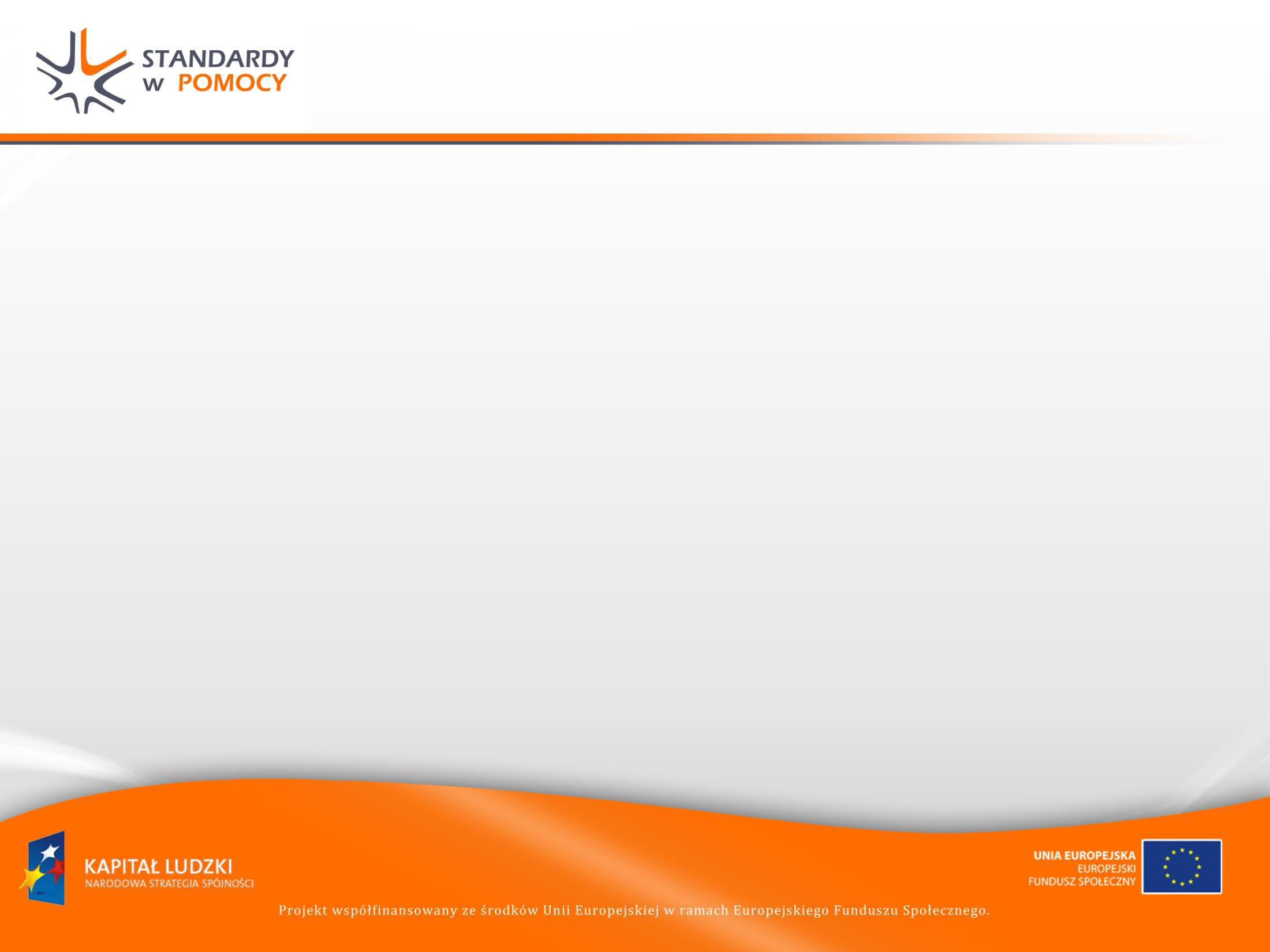 Elementy standardu pracy socjalnej metodą indywidualnego przypadku na przykładzie pracy z osobami chorymi psychicznie i ich rodzinami
Etapy pracy socjalnej z klientem
Budowanie relacji z klientem, motywowanie, towarzyszenie
1. Diagnoza
2. Opracowanie planu działania i budowania indywidualnego pakietu usług
3. Realizacja planu działania
4. Systematyczny monitoring/ewaluacja działań
5. Ocena końcowa/ewaluacja
17
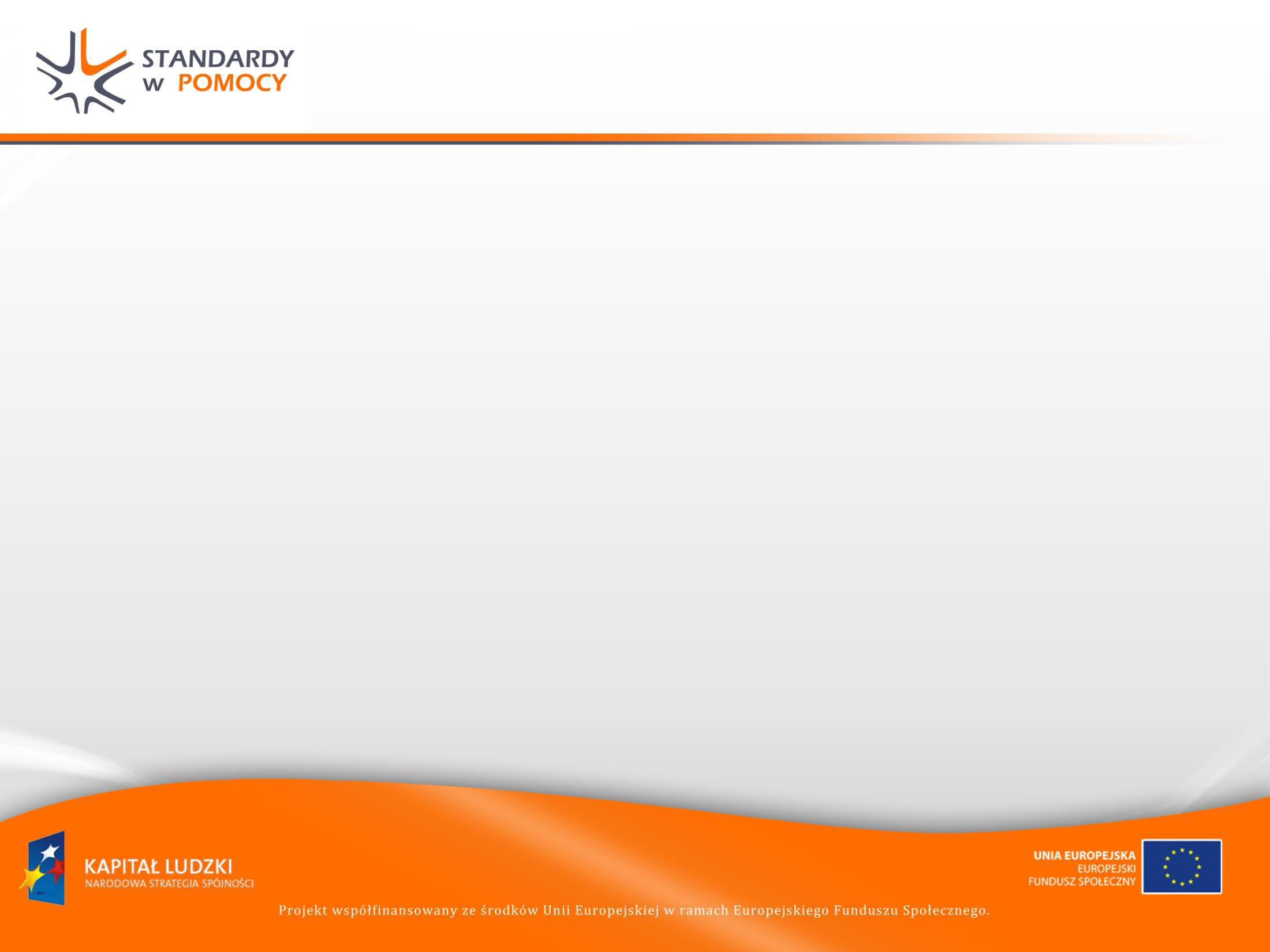 Elementy standardu pracy socjalnej metodą indywidualnego przypadku na przykładzie pracy z osobami chorymi psychicznie i ich rodzinami
BUDOWANIE RELACJI PRACOWNIK SOCJALNY – KLIENT, MOTYWOWANIE I TOWARZYSZENIE

W budowaniu relacji z osobą psychicznie chorą i jej rodziną istotna jest dbałość o atmosferę bezpieczeństwa, poufności, otwartościi zaufania.
Pracownik socjalny w kontakcie z osobą psychicznie chorą i jej rodziną: 
-   powinien umiejętne motywować do akceptowanych przez otoczenie zmian zachowania bez uwikłania się w rolę osoby kierującej osobą psychicznie chorą,
-  w przypadku, kiedy komunikacja z osobą psychicznie chorą jest niemożliwa, powinien komunikować się z rodzicami (opiekunami), ale koncentrować się na osobie psychicznie chorej, a nie na jej rodzicach, czy opiekunach, aby nie budować dystansu i traktować osoby te podmiotowo, a nie na drugim planie,
18
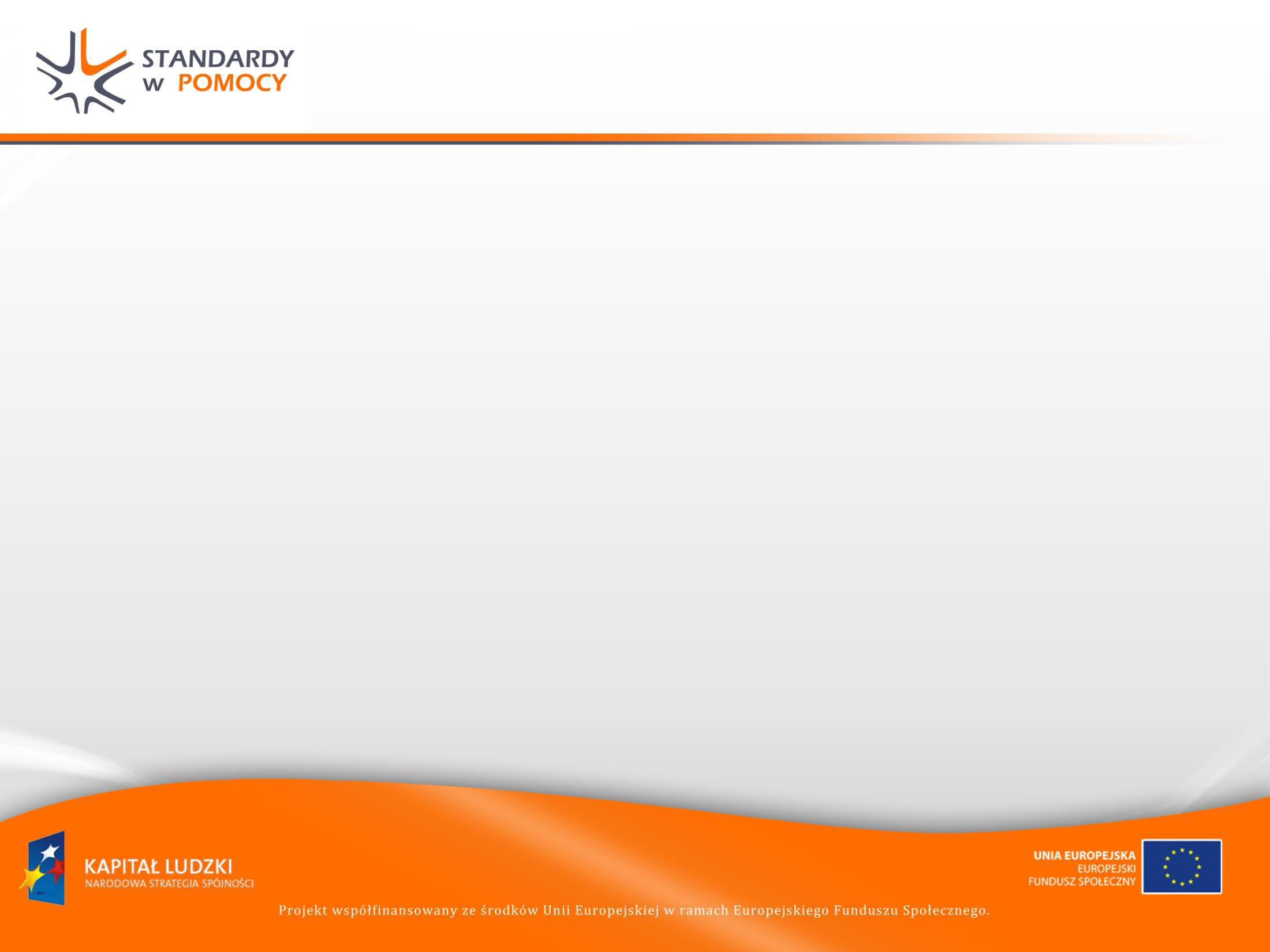 Elementy standardu pracy socjalnej metodą indywidualnego przypadku na przykładzie pracy z osobami chorymi psychicznie i ich rodzinami
Budowanie relacji - wskazówki cd.:

Pracownik socjalny 
-  powinien konsultować problemy dotyczące osób psychicznie chorych i ich rodzin w zespołach interdyscyplinarnych,
-  nie należy dotykać (np. poklepywać, obejmować, przytrzymywać) osoby psychicznie chorej bez jej zgody,
-   powinien nie potwierdzać majaczeń – halucynacji, ale też nie należy im zaprzeczać (lepiej: „rozumiem, że teraz tak pan czuje”),
powinien pamiętać o pilnowaniu granic własnej prywatności, niedopuszczenie do ich przekraczania,
zapewnić warunki do spokojnej bezpiecznej rozmowy
19
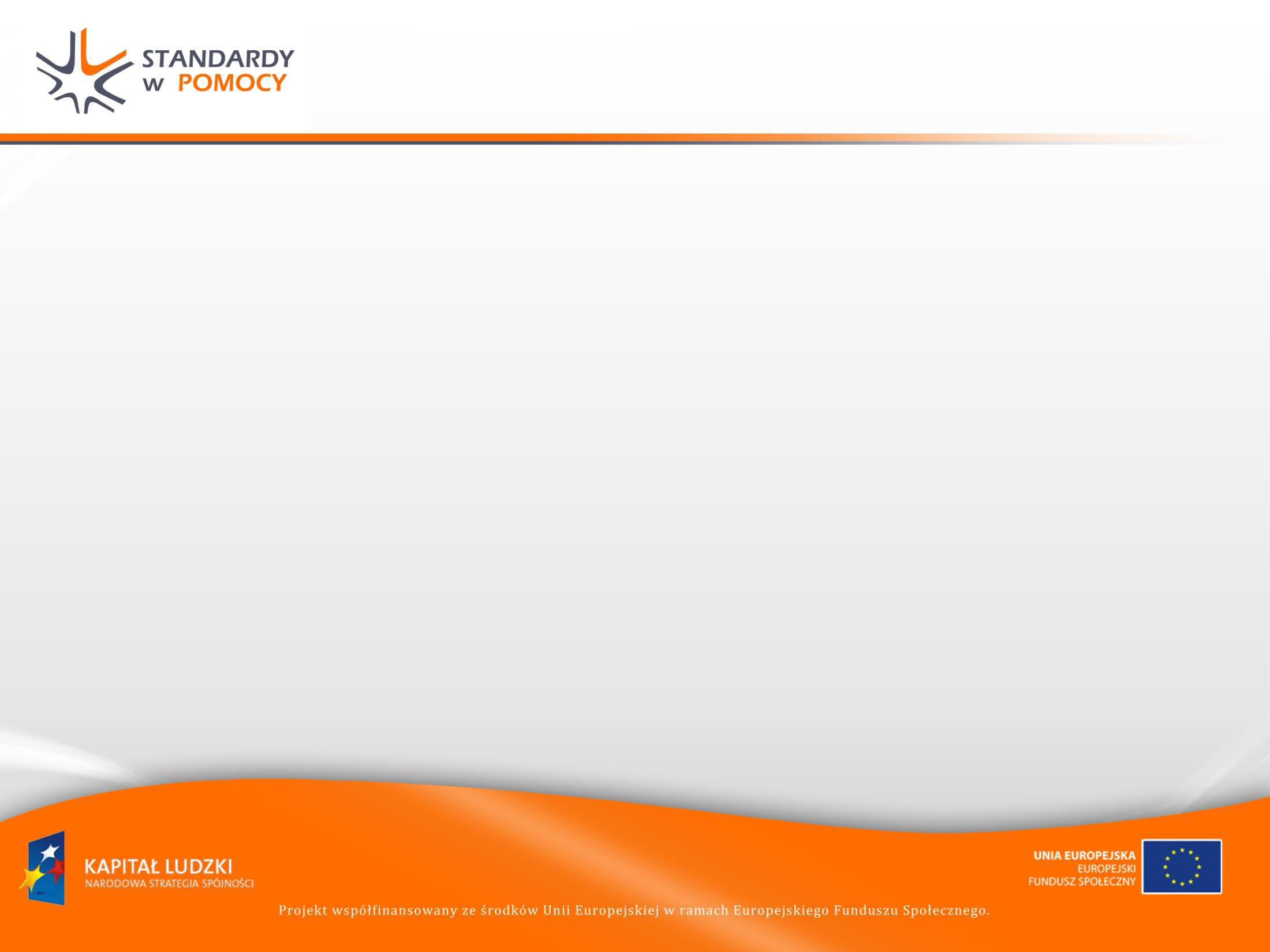 Elementy standardu pracy socjalnej metodą indywidualnego przypadku na przykładzie pracy z osobami chorymi psychicznie i ich rodzinami
Budowanie relacji - wskazówki cd.:

Pracownik socjalny 
prowadzić rozmowę w sposób naturalny mimo „innego” wyglądu klienta lub jego specyficznych zachowań,
prowadzić rozmowę prostym, zrozumiałym dla klienta językiem
stosowanie takie określenia jak „chcę, aby pan…” „pozostaje panu podjęcie decyzji”, „mam taką propozycję”, „czy pani się zgadza”, „będę panią wspierać”, „jak pani ocenia tę sytuację”. Komunikaty takie podkreślają szacunek do klienta, dają mu poczucie aktywnego uczestnictwa w procesie pomocy, budują autorytet pracownika socjalnego.
20
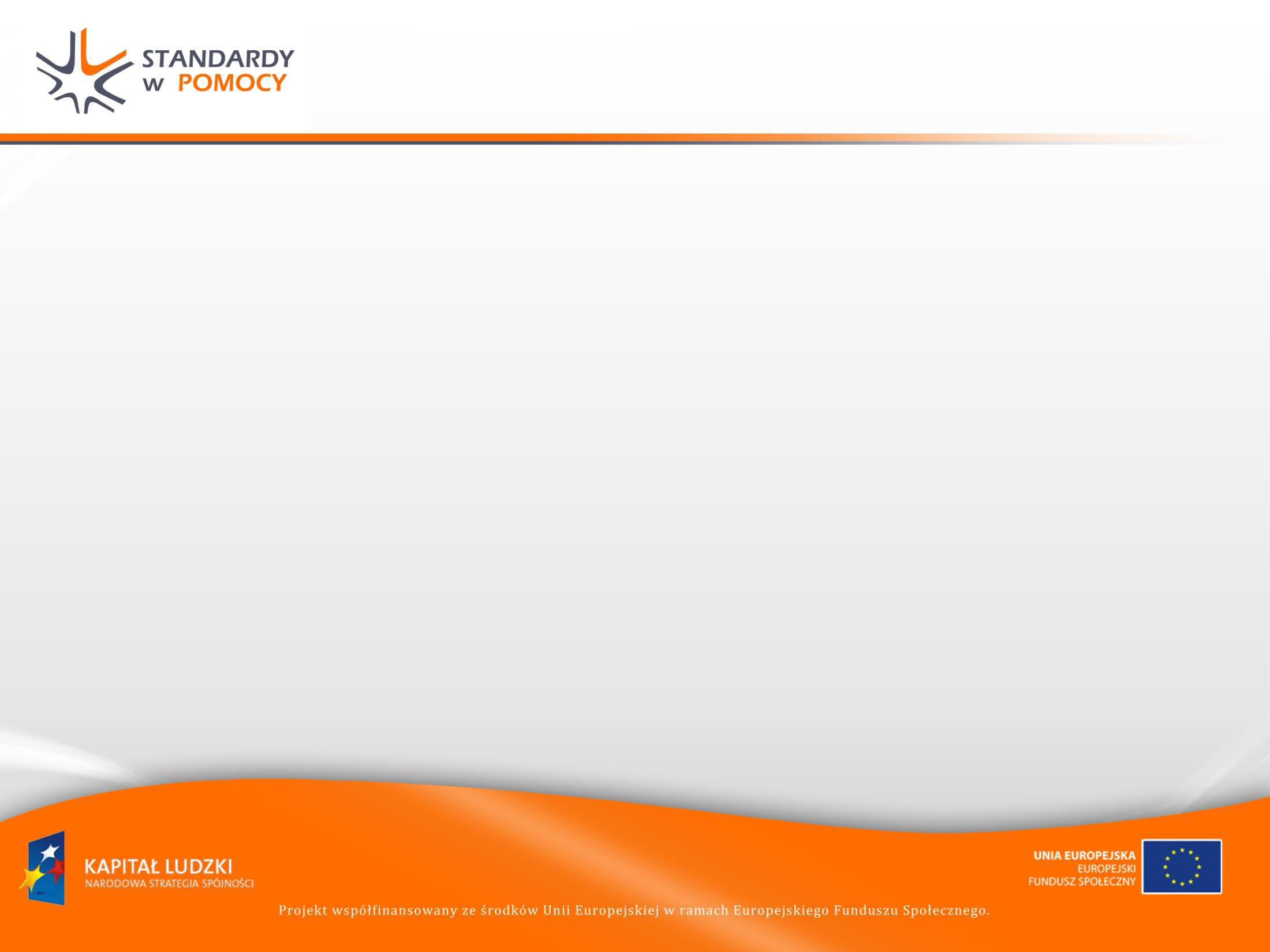 Elementy standardu pracy socjalnej metodą indywidualnego przypadku na przykładzie pracy z osobami chorymi psychicznie i ich rodzinami
Budowanie relacji - wskazówki cd.:

Pracownik socjalny 
unika komunikatów oceniających, wartościujących klienta, gdyż jego zachowania wynikają pośrednio lub bezpośrednio z niepełnosprawności,
wyjaśnia cierpliwie rolę pracownika socjalnego, jego kompetencje i procedury obowiązujące w pomocy społecznej.
21
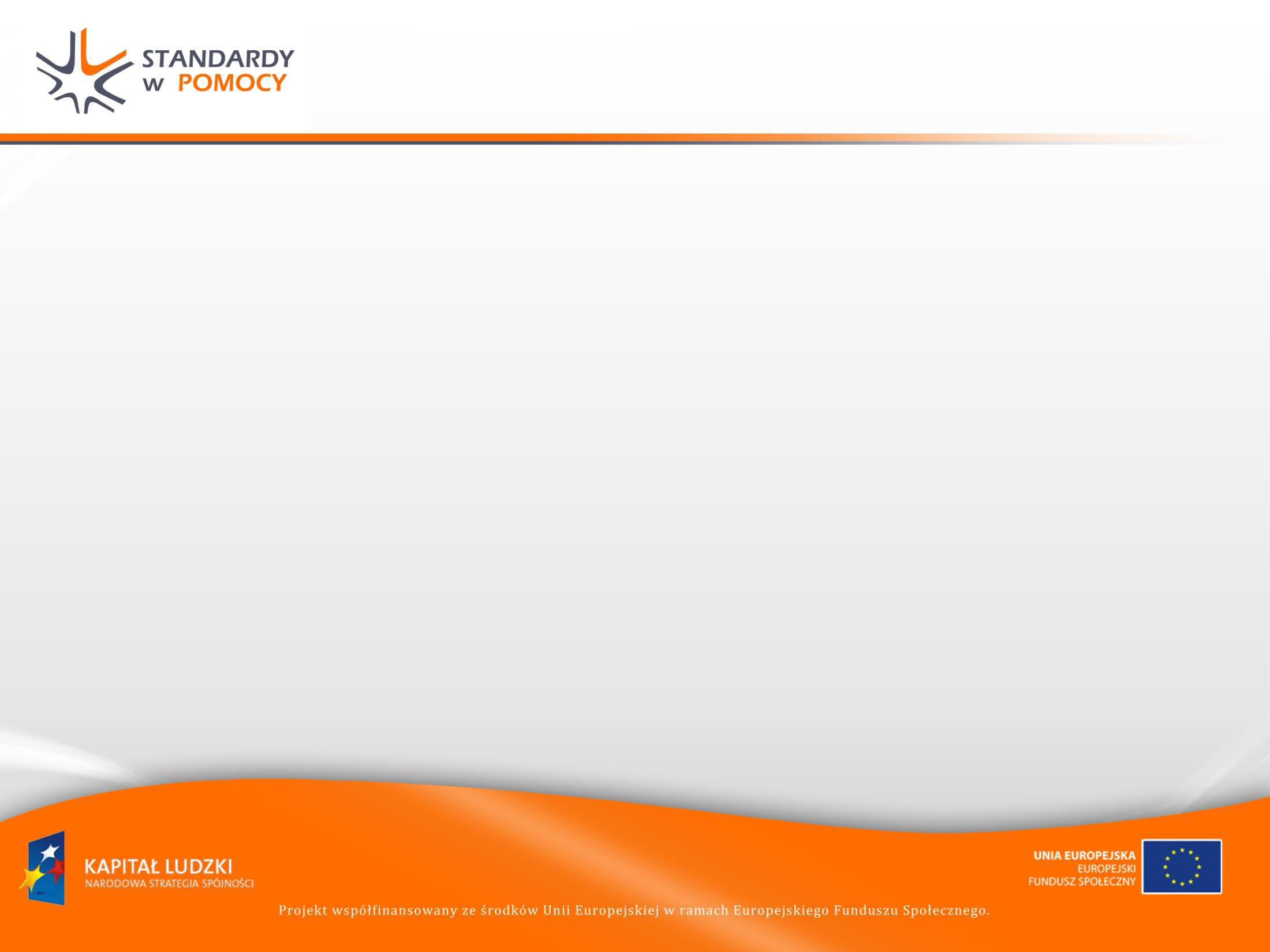 Elementy standardu pracy socjalnej metodą indywidualnego przypadku na przykładzie pracy z osobami chorymi psychicznie i ich rodzinami
Sposoby motywowania osób z niepełnosprawnością:
Podkreślanie osiąganych efektów, których klient nie dostrzega, np. widzę, że dzięki lekom, które Pan systematycznie bierze, lepiej  radzi Pan sobie w kontaktach z rodziną; 
Bazowanie na tzw. „dobrych przykładach”. Podawanie przykładu osób z niepełnosprawnością, które osiągnęły zamierzone cele, których stan zdrowia uległ poprawie.
Minimalizowanie ograniczeń klienta np. aktualnie samodzielnie boi się Pani wyjść poza dom, ale to nie znaczy, że po ukończeniu terapii, nie będzie Pani samodzielnie wykonywała zakupów w osiedlowym sklepie,
22
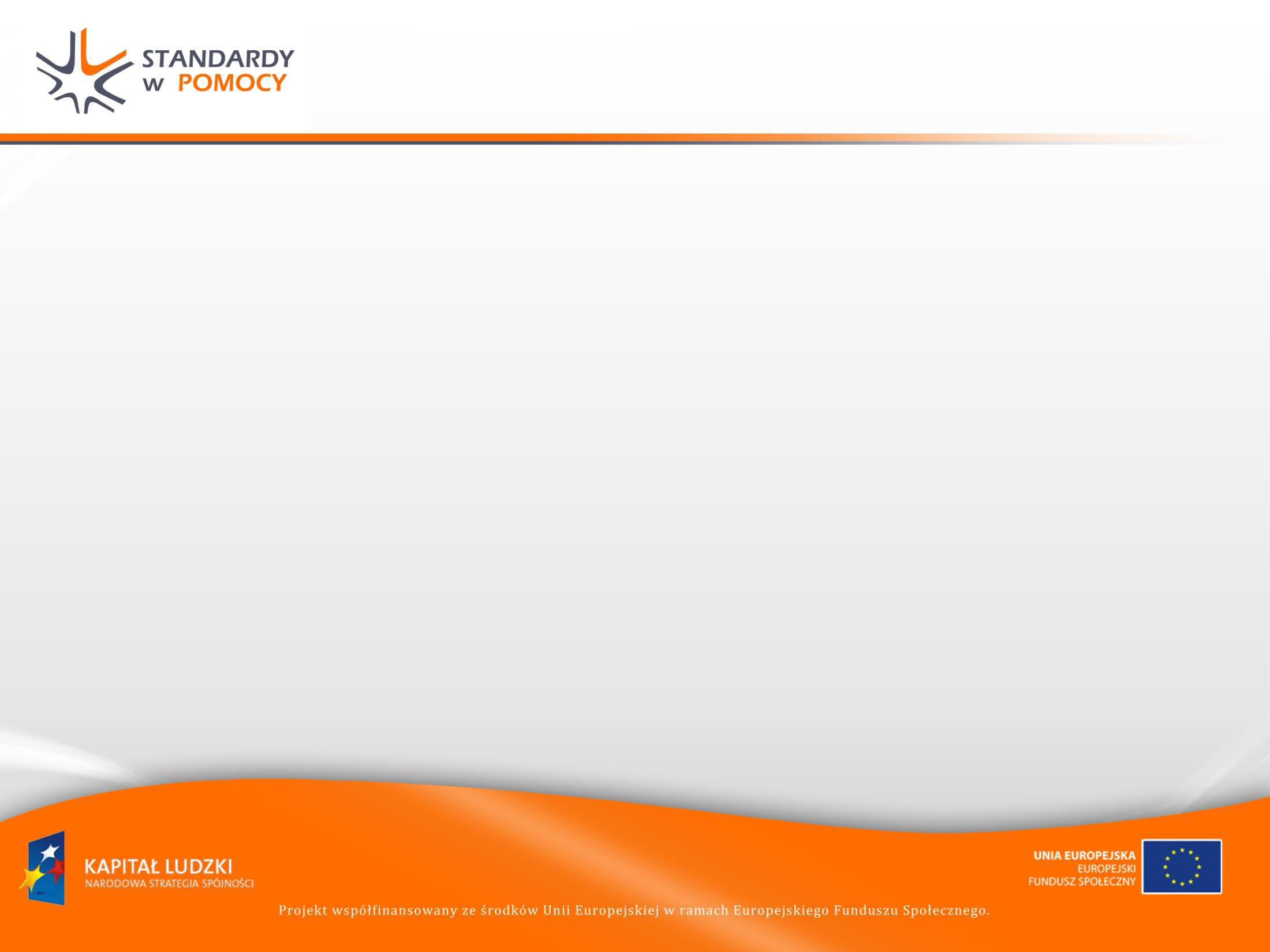 Elementy standardu pracy socjalnej metodą indywidualnego przypadku na przykładzie pracy z osobami chorymi psychicznie i ich rodzinami
Sposoby motywowania osób z niepełnosprawnością:
Podkreślanie cech i zachowań klienta, których klient nie dostrzega albo nie zdaje sobie z nich sprawy np. jest Pan dobrym ojcem, ma Pan świetny kontakt z dziećmi, zawsze pomaga im Pan dobrą radą i cierpliwie wysłuchuje ich problemów; świetnie Pan sobie radzi przy obsłudze komputera, dzięki Panu inne osoby rozwiązały swoje problemy przy obsłudze sprzętu. 
Wskazywanie mocnych stron klienta i ich wykorzystanie w dalszych działaniach pomocowych przy aktywnym zaangażowaniu klienta.
Wspieranie klienta przy samodzielnym formułowaniu jego oczekiwań i zamierzeń.
23
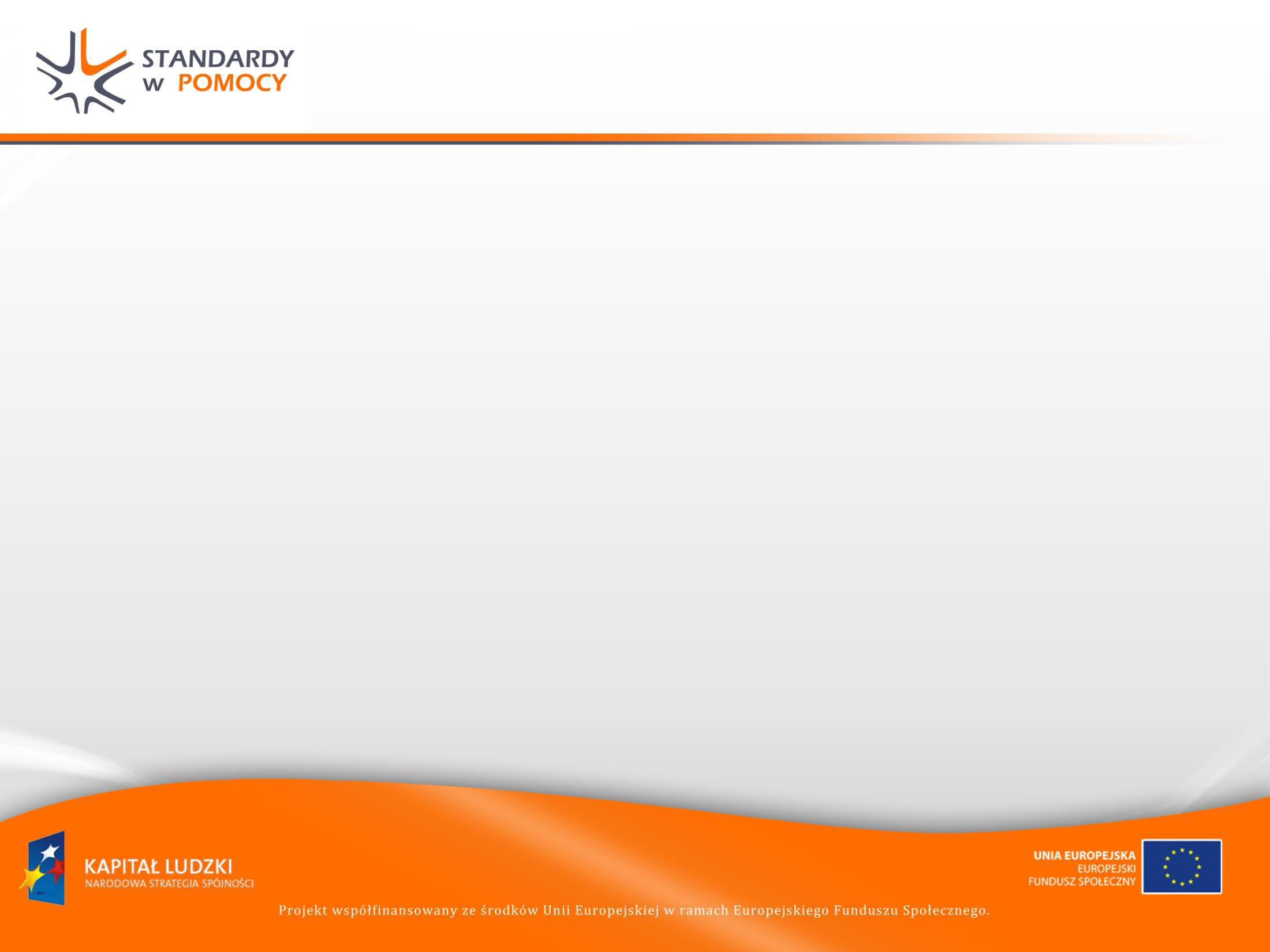 Elementy standardu pracy socjalnej metodą indywidualnego przypadku na przykładzie pracy z osobami chorymi psychicznie i ich rodzinami
Towarzyszenie osobie z niepełnosprawnością w ramach pracy socjalnej ma miejsce wtedy, gdy pracownik socjalny i klient znajdują się poza siedzibą pracownika socjalnego i miejscem zamieszkania klienta. Towarzyszenie będzie miało miejsce np. przy załatwianiu spraw urzędowych czy przy odnawianiu zerwanych kontaktów z rodziną.
24
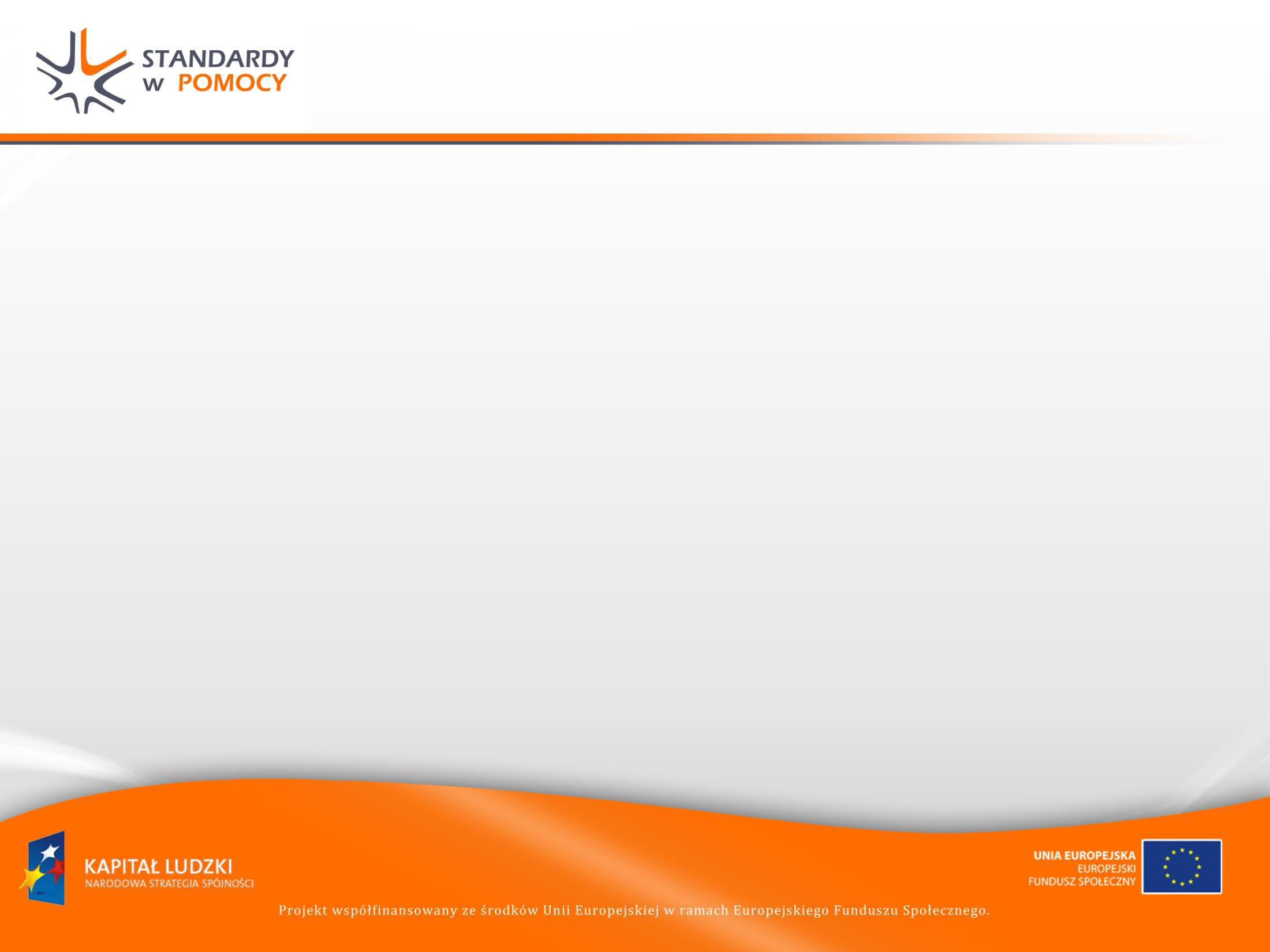 Elementy standardu pracy socjalnej metodą indywidualnego przypadku na przykładzie pracy z osobami chorymi psychicznie i ich rodzinami
Diagnoza: 
Sytuacja zdrowotna,
Kompetencje, możliwości osoby z niepełnosprawnością,
Funkcjonowanie społeczne (sytuacja rodzinna, środowisko zamieszkania, organizacje i grupy samopomocowe, praca, edukacja, uczestnictwo w życiu społecznym i kulturalnym).
4. Funkcjonowanie psychologiczne (kondycja psychiczna klienta, gotowość do zmiany sytuacji – motywacja).

Celem głównym diagnozy będzie określenie poziomu rozbieżności pomiędzy aktualnym funkcjonowaniem osoby z niepełnosprawnością, a tym jak powinna i mogłaby ona funkcjonować.

Przy diagnozie sytuacji klienta z niepełnosprawnością należy dobrze ocenić nie tylko sytuację klienta, ale także należy zwrócić uwagę, jak funkcjonuje rodzina i poszczególni jej członkowie.
25
Elementy standardu pracy socjalnej metodą indywidualnego przypadku na przykładzie pracy z osobami chorymi psychicznie i ich rodzinami
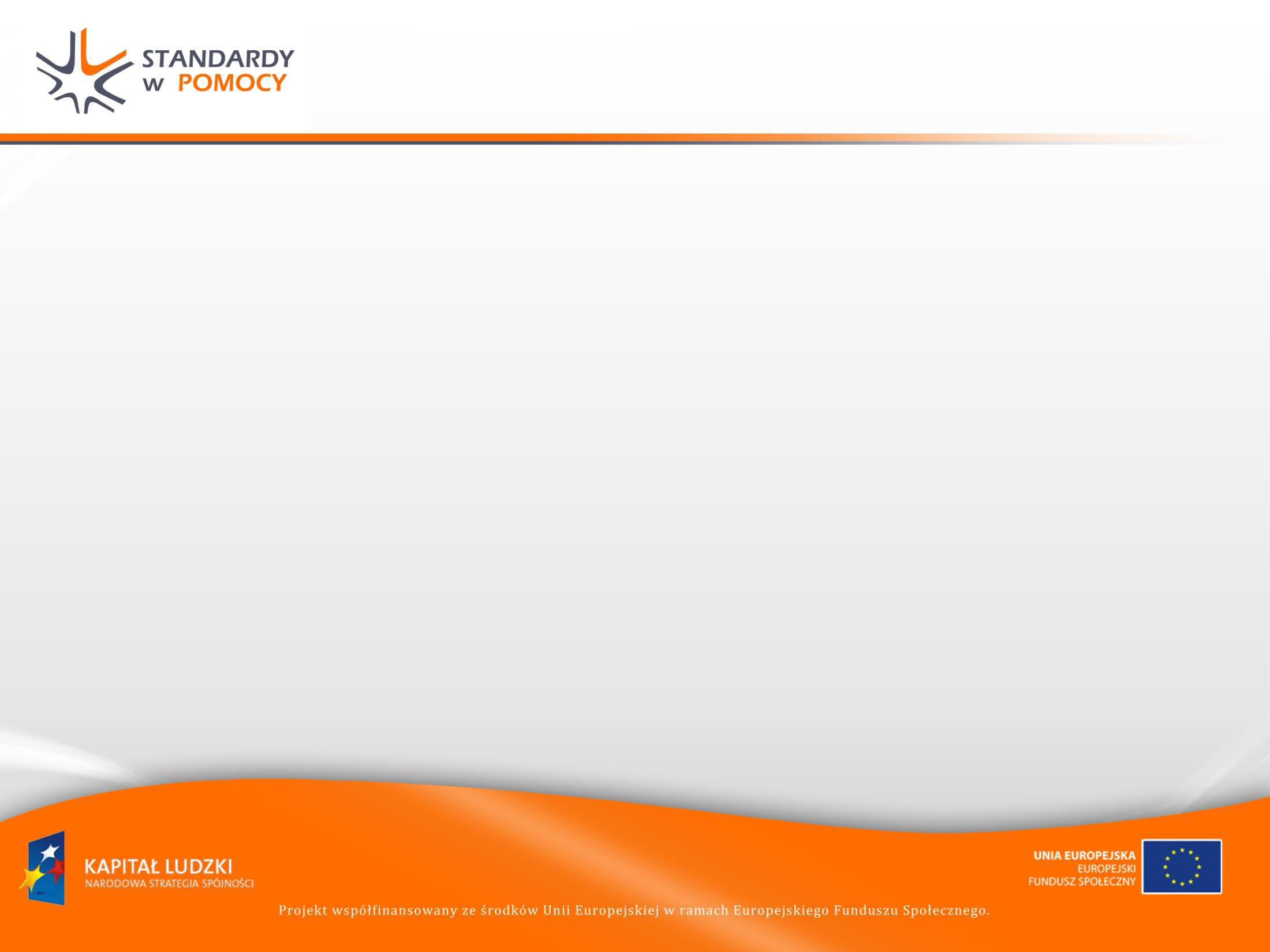 Diagnoza – cd.

Przy ocenie sytuacji klienta chorego psychicznie należy zwrócić szczególną uwagę na następujące okoliczności:
 kiedy  powstała niepełnosprawność spowodowana chorobą psychiczną,  czy ustalono jej przyczynę, 
 czy osoba chora psychiczna jest lub była leczona i z jakim skutkiem,
 czy osoba chora psychicznie była hospitalizowana, 
 jakie są skutki występowania choroby psychicznej dla osoby i dla jej rodziny oraz środowiska (np. czynności samoobsługi, relacje rodzinne, praca zawodowa),
 czy rodzina ma odpowiednią wiedzę o chorobie psychicznej i zasadach życia z tą chorobą.
26
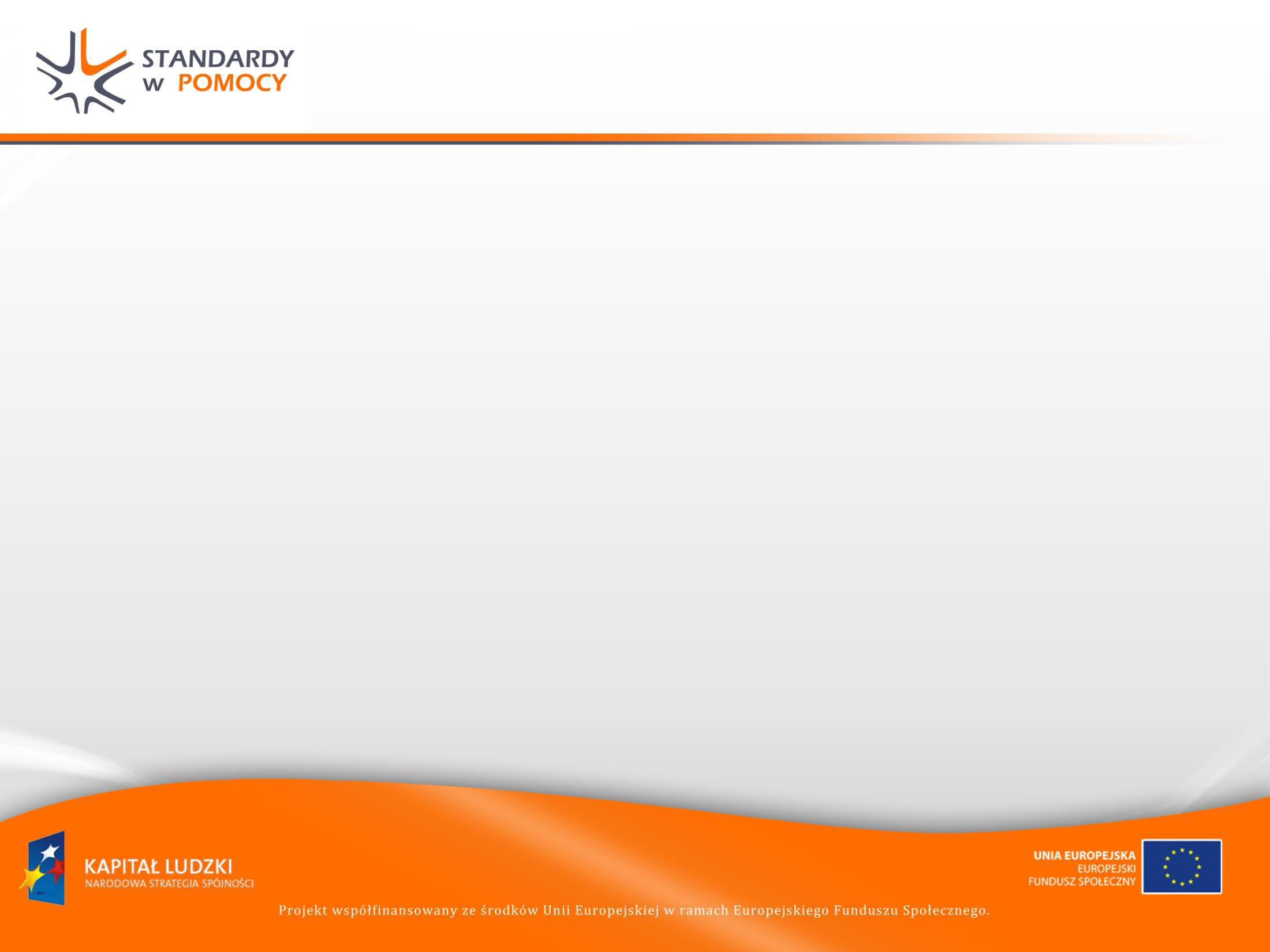 Elementy standardu pracy socjalnej metodą indywidualnego przypadku na przykładzie pracy z osobami chorymi psychicznie i ich rodzinami
Diagnoza - cd.

Przy diagnozowaniu sytuacji osoby chorej somatycznie istotna jest ocena sytuacji rodziny. Istotne jest określenie, czy rodzina może i w jakim zakresie opiekować się osobą chorą, czy opieka nad osobą chorą stanowi zagrożenie dla pełnienia innych funkcji np. wykonywania pracy zawodowej, rozwoju osobistego, uczestnictwa w życiu społecznym i kulturalnym, korzystania z dłuższego wypoczynku. Istotne jest również zdiagnozowanie, czy i jak rodzina sprawuje opiekę, czy posiada umiejętności z zakresu pielęgnacji osoby chorej, z jakim zadaniami sobie nie radzi, czy występuje syndrom „wypalenia” w rodzinie.
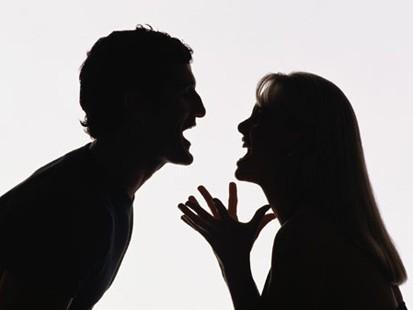 27
Elementy standardu pracy socjalnej metodą indywidualnego przypadku na przykładzie pracy z osobami chorymi psychicznie i ich rodzinami
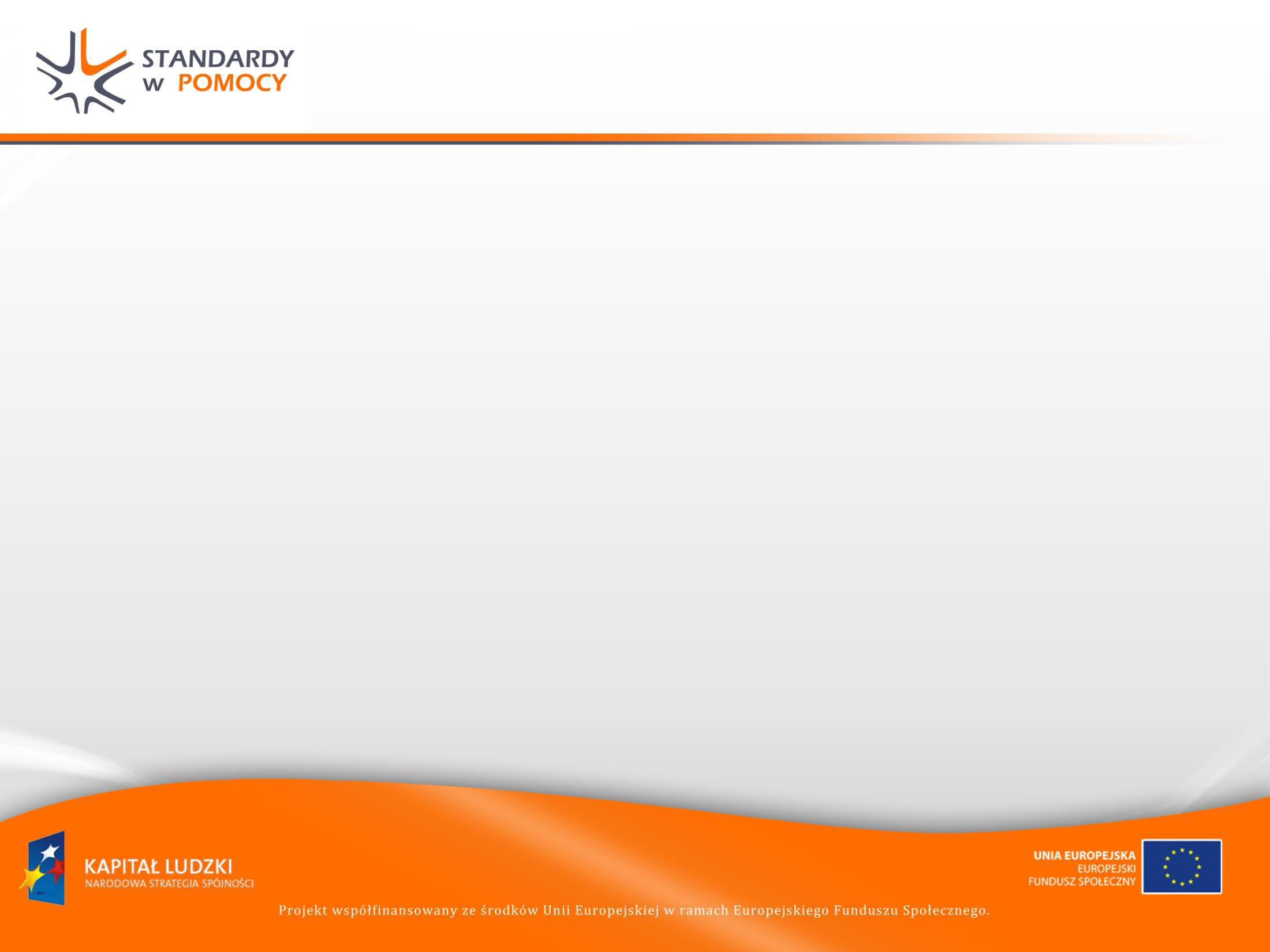 DIAGNOZA – cd.

W oparciu o przeprowadzoną diagnozę pracownik socjalny wspólnie z klientem i jego rodziną wyznacza cele zmian obecnej sytuacji
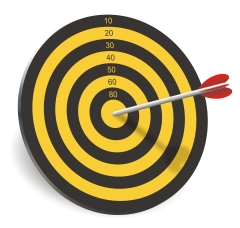 28
Elementy standardu pracy socjalnej metodą indywidualnego przypadku na przykładzie pracy z osobami chorymi psychicznie i ich rodzinami
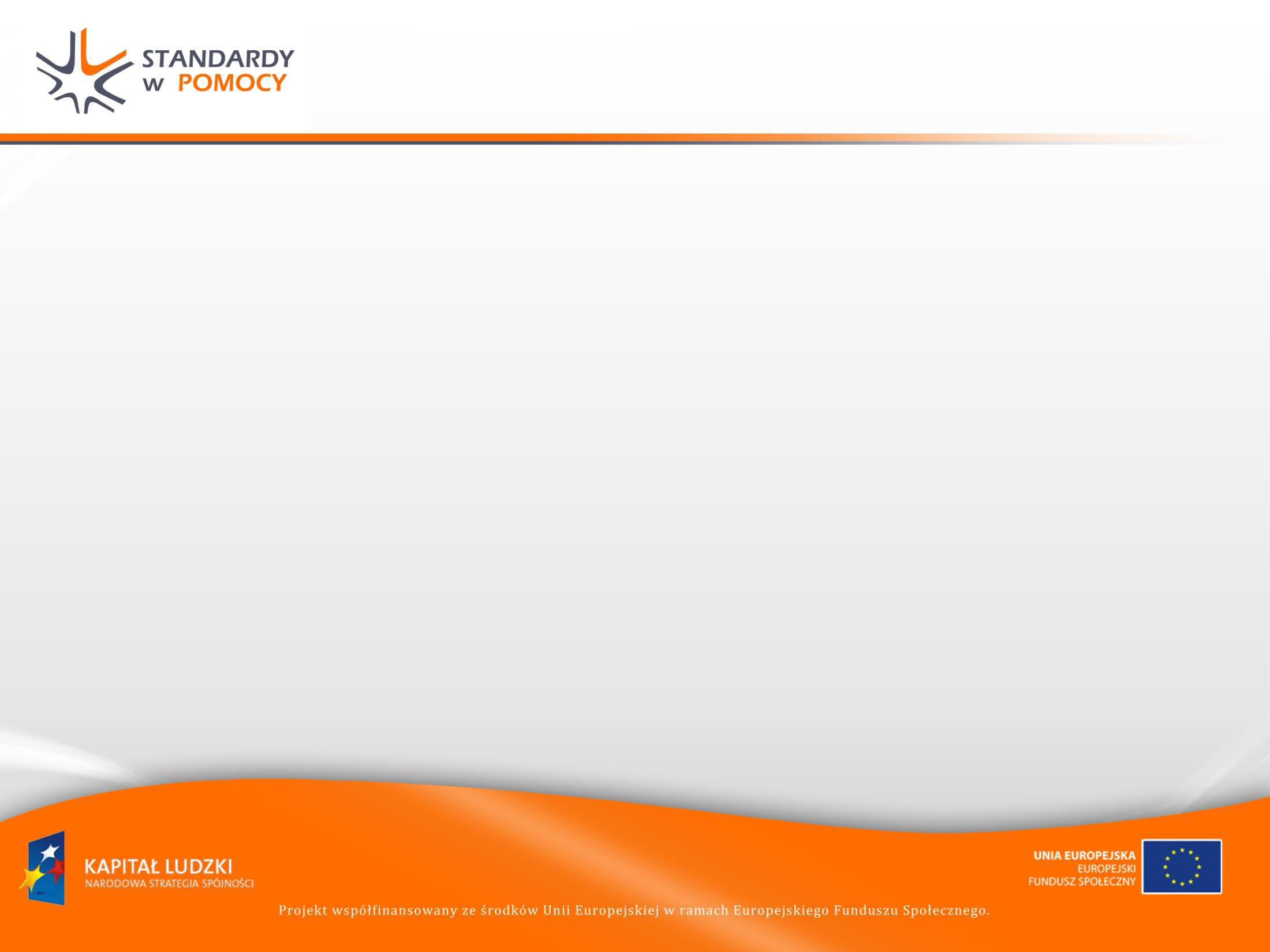 Elementy standardu pracy socjalnej metodą indywidualnego przypadku na przykładzie pracy z osobami chorymi psychicznie  i ich rodzinami
2 etap pracy socjalnej:  
Opracowanie planu działania i budowanie indywidualnego pakietu usług
      Plan działania powinien odpowiadać zdiagnozowanym problemom oraz stanowić operacjonalizację wyznaczonych celów oraz wykorzystywać zasoby osoby, rodziny i środowiska np.:
	Opracowanie planu działania odpowiednio do potrzeb i potencjału osoby psychicznie chorej i jej najbliższego środowiska, obejmującego także przygotowanie indywidualnego pakietu usług opiekuńczych, rehabilitacyjnych, aktywizacyjnych i usamodzielniających dostosowanego do ograniczeń oraz potencjału osoby psychicznie chorej i jej najbliższego środowiska. Plan ten powinien być opracowany przy aktywnym udziale samej osoby psychicznie chorej np. kontraktu terapeutycznego (osoba psychicznie chora, terapeuta, psychiatra, pracownik socjalny).
30
Elementy standardu pracy socjalnej metodą indywidualnego przypadku na przykładzie pracy z osobami chorymi psychicznie  i ich rodzinami
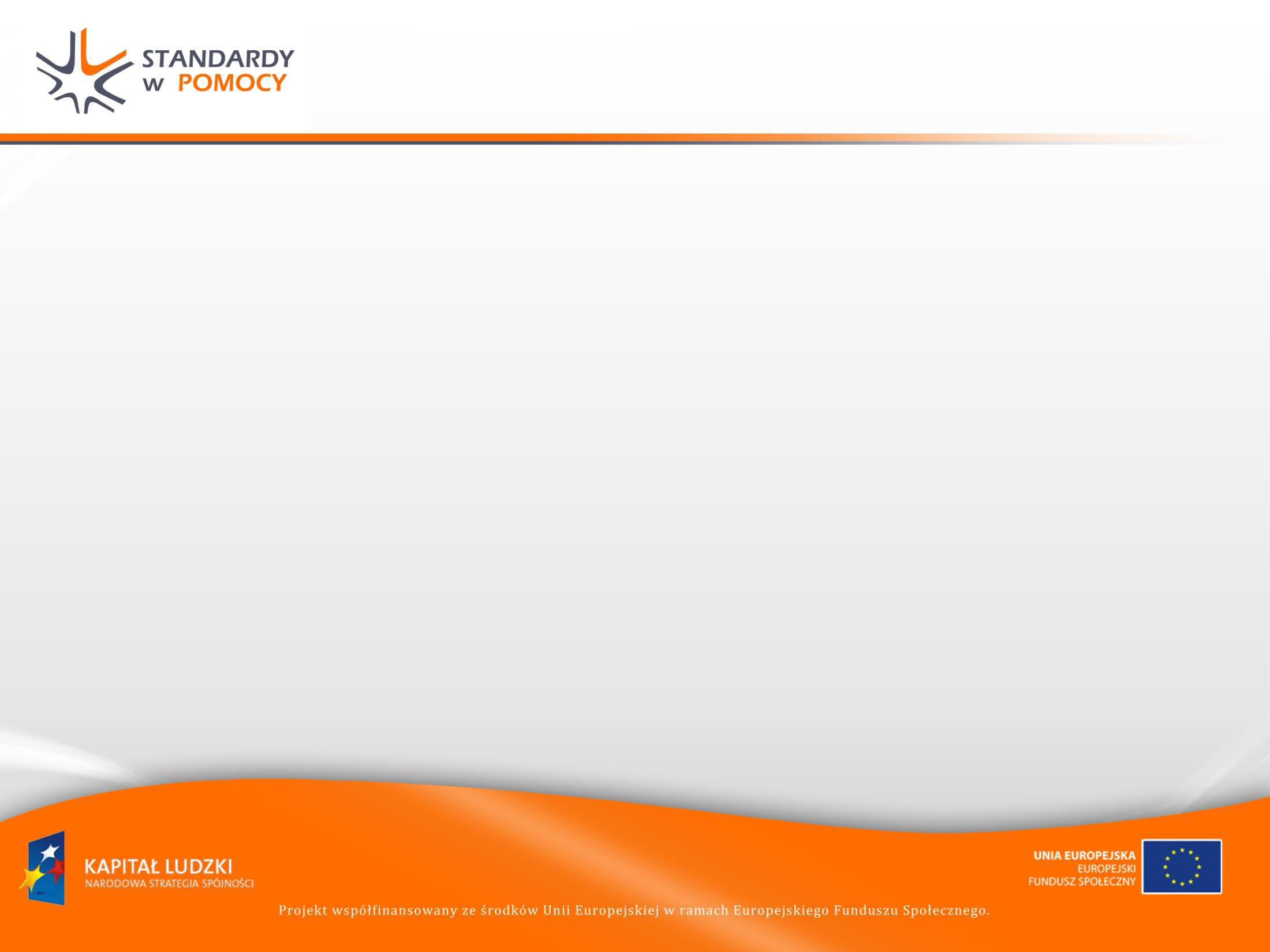 Plan obejmuje:
wskazanie i rozważenie potencjalnych korzyści z wykonania planu pomocy i poszczególnych działań przez samą osobę psychicznie chorą, która sama je wyjaśnia, co powinno skłonić ją  do realistycznej oceny (czynnik motywujący, wzmacniający poczucie sprawstwa); 
omawianie z osobą psychicznie chorą szczegółów działań, jakie ma się wykonać;
31
Elementy standardu pracy socjalnej metodą indywidualnego przypadku na przykładzie pracy z osobami chorymi psychicznie  i ich rodzinami
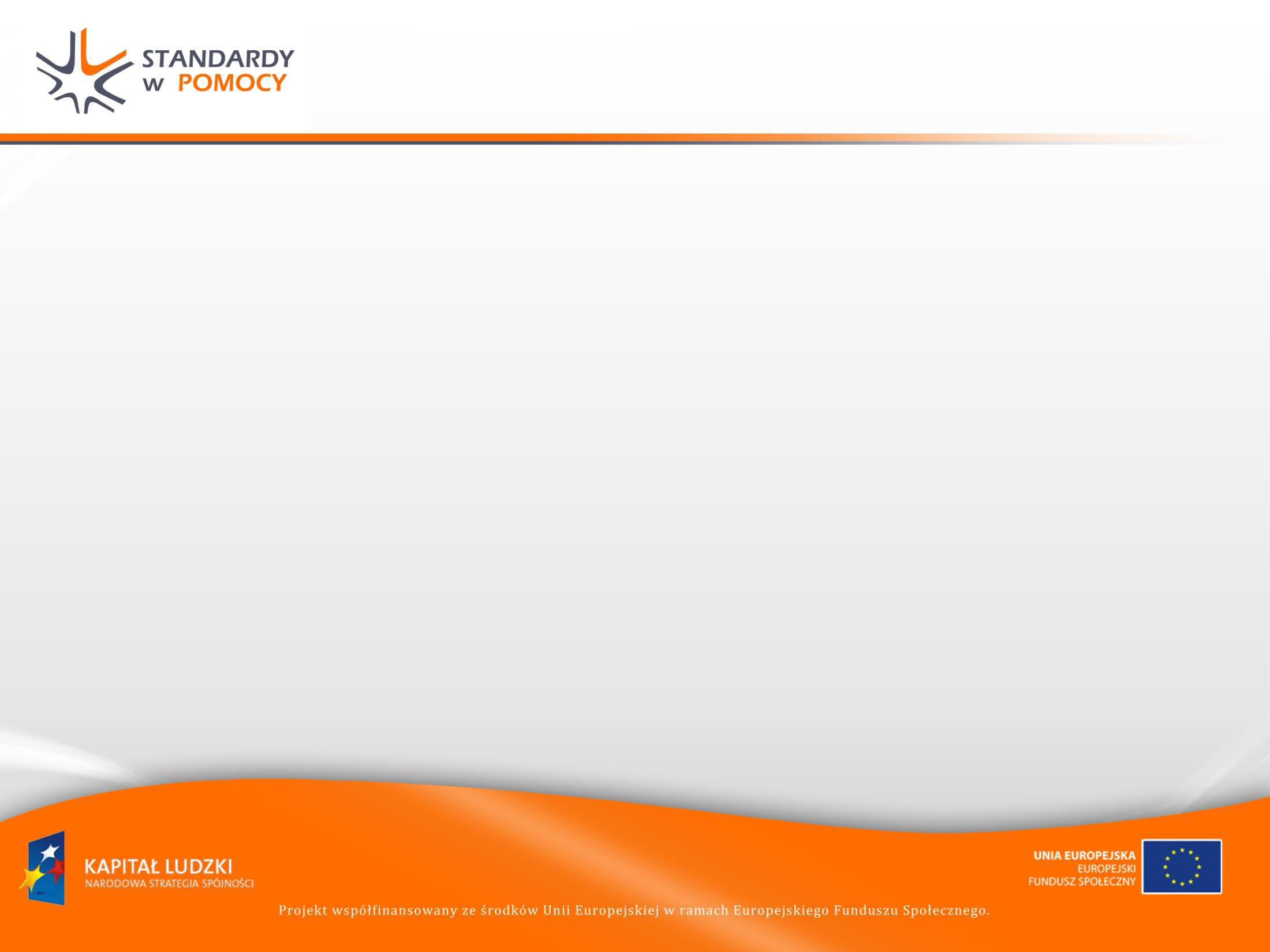 Plan obejmuje:
c) omawianie przeszkód – pracownik socjalny wraz z osobą psychicznie chorą i/lub jej opiekunem powinni rozważyć możliwe trudności w realizacji planu pomocy i sposoby radzenia sobie z nimi; 
d) podsumowanie procesu opracowywania zadania, które obejmuje: - opracowanie ogólnego planu pomocy - określenie zadań dla każdego etapu  zaplanowanych działań oraz limitu czasu;
32
Elementy standardu pracy socjalnej metodą indywidualnego przypadku na przykładzie pracy z osobami chorymi psychicznie  i ich rodzinami
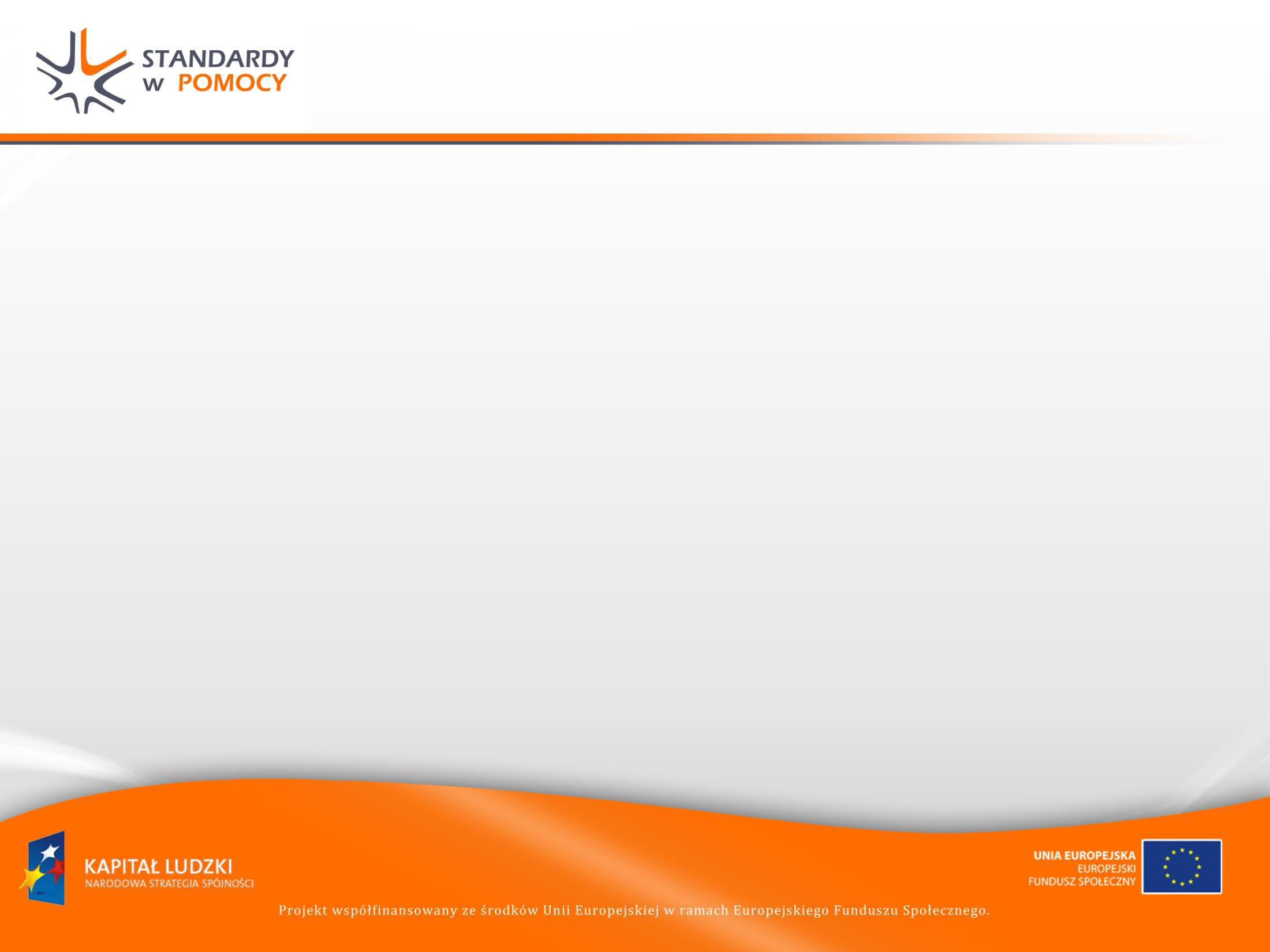 Zadania w planie określane są: 
A. dla osoby psychicznie chorej, np.:
- regularne branie leków 
- uczestnictwo w spotkaniach ze specjalistami (lekarz, terapeuta, pracownik socjalny itp.)
- aktywność fizyczna i podejmowanie kontaktów społecznych
- podjęcie aktywności zawodowej
- samoobsługa
- utrzymanie porządku i czystości w swoim środowisku
- dbałość o poprawny wygląd zewnętrzny i higieną osobistą
- podejmowanie się załatwiania własnych spraw urzędowych (opłacanie rachunków, pobieranie świadczeń itp.)
33
Elementy standardu pracy socjalnej metodą indywidualnego przypadku na przykładzie pracy z osobami chorymi psychicznie  i ich rodzinami
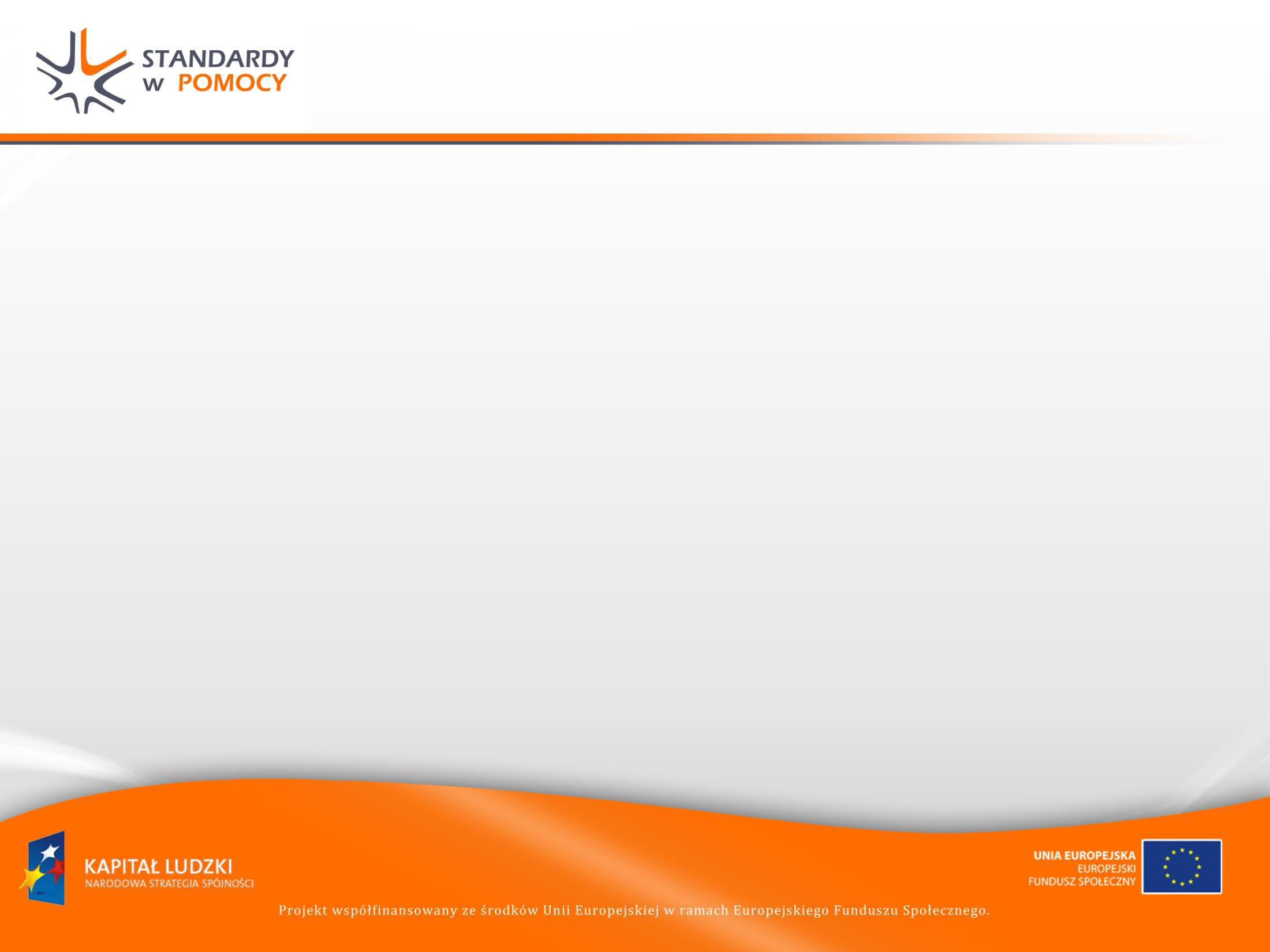 Zadania w planie określane są: 
B. dla pracownika socjalnego, np.:
- organizowanie systemu wsparcia dla osoby psychicznie chorej
- motywowanie osoby psychicznie chorej do podjęcia leczenia
- działania interwencyjne w przypadkach pogorszenia stanu zdrowia osoby psychicznie chorej 
motywowanie osoby psychicznie chorej do aktywności życiowej i zawodowej
- wspieranie rodziny w radzeniu sobie z kryzysem wywołanym chorobą psychiczną członka rodziny (informacje, motywowanie, porady, towarzyszenie)
- podtrzymywanie właściwych relacji w rodzinie
- wskazywanie osobie psychicznie chorej i jej rodzinie sposobów radzenia sobie z objawami choroby psychicznej: unikanie alkoholu i narkotyków, pomoc lekarska, obniżenia oczekiwań wobec siebie, wyznaczanie sobie małych, ale realnych celów, 
- wspieranie rozwoju  zaradności życiowej osoby psychicznie chorej,
34
Elementy standardu pracy socjalnej metodą indywidualnego przypadku na przykładzie pracy z osobami chorymi psychicznie  i ich rodzinami
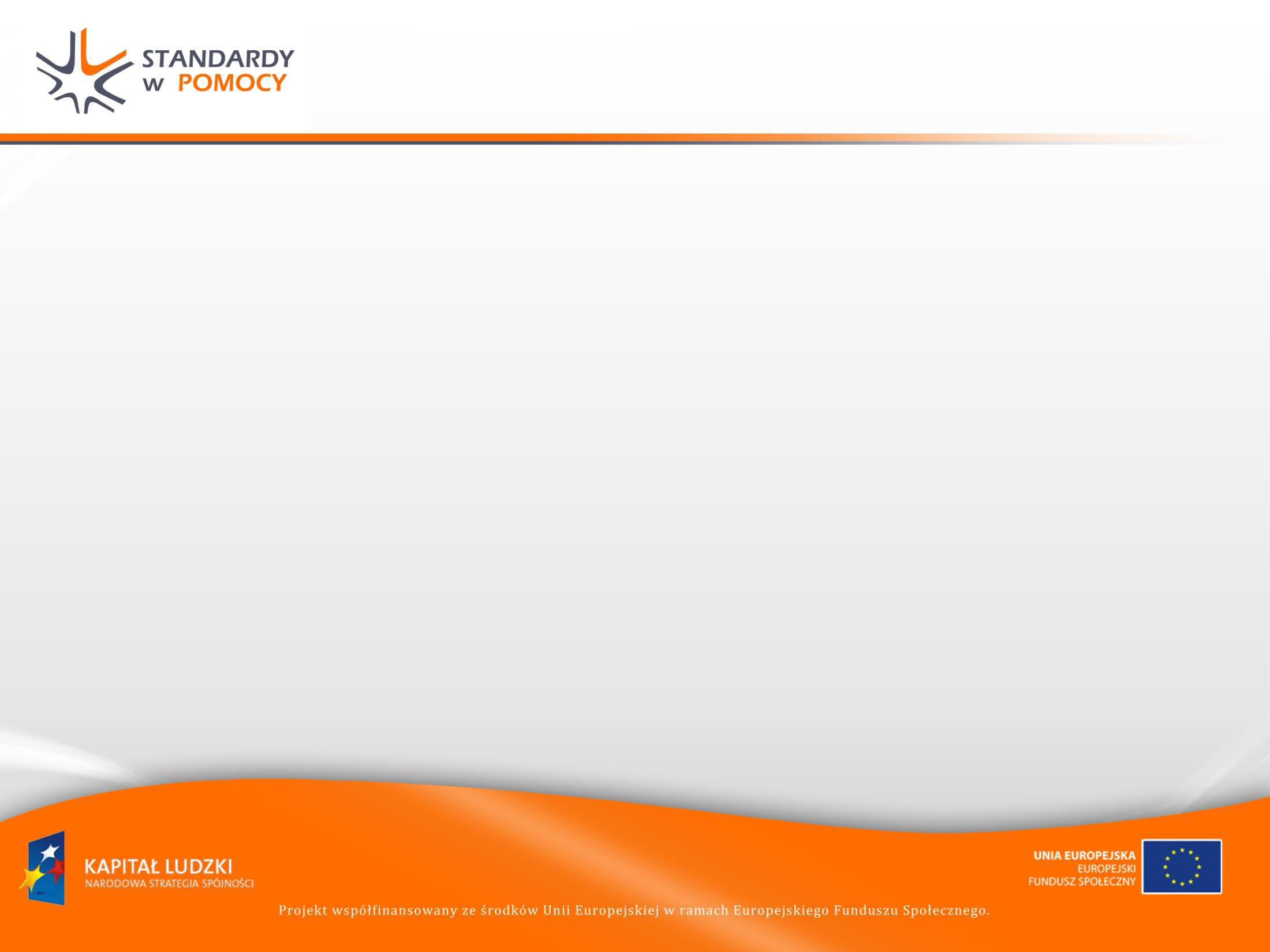 Zadania w planie określane są: 
C. dla rodziny i najbliższych, np.:
- motywowanie do aktywności życiowej i leczenia
- pomoc w utrzymaniu higieny osobistej i porządku w mieszkaniu
- pomoc w przygotowywaniu posiłków
- wizyty u lekarza - monitorowanie
- kontrola brania leków
- organizowanie czasu pobytu w domu poprzez zajęcia domowe, obowiązki, wspólne spędzanie czasu wolnego
- uczestniczenie w grupie wsparcia dla rodzin osób psychicznie chorych (w razie potrzeby)
35
Elementy standardu pracy socjalnej metodą indywidualnego przypadku na przykładzie pracy z osobami chorymi psychicznie  i ich rodzinami
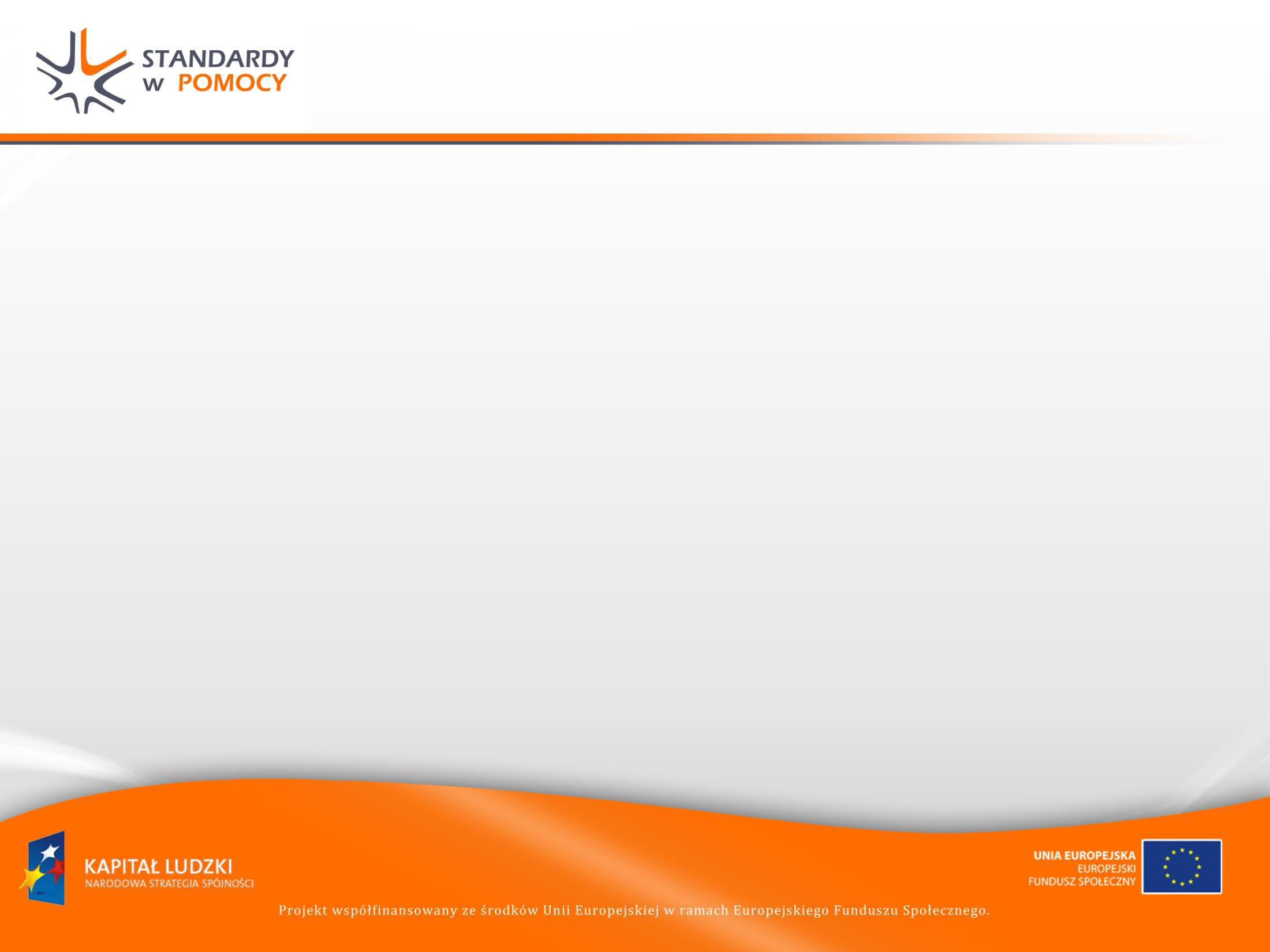 Zadania w planie określane są: 
D. dla innych osób czy instytucji zaangażowanych w proces, np.:
- monitoring sąsiedzki
- pomoc w zakupach
- inicjowanie i organizowanie grup wsparcia dla rodzin
36
Elementy standardu pracy socjalnej metodą indywidualnego przypadku na przykładzie pracy z osobami chorymi psychicznie i ich rodzinami
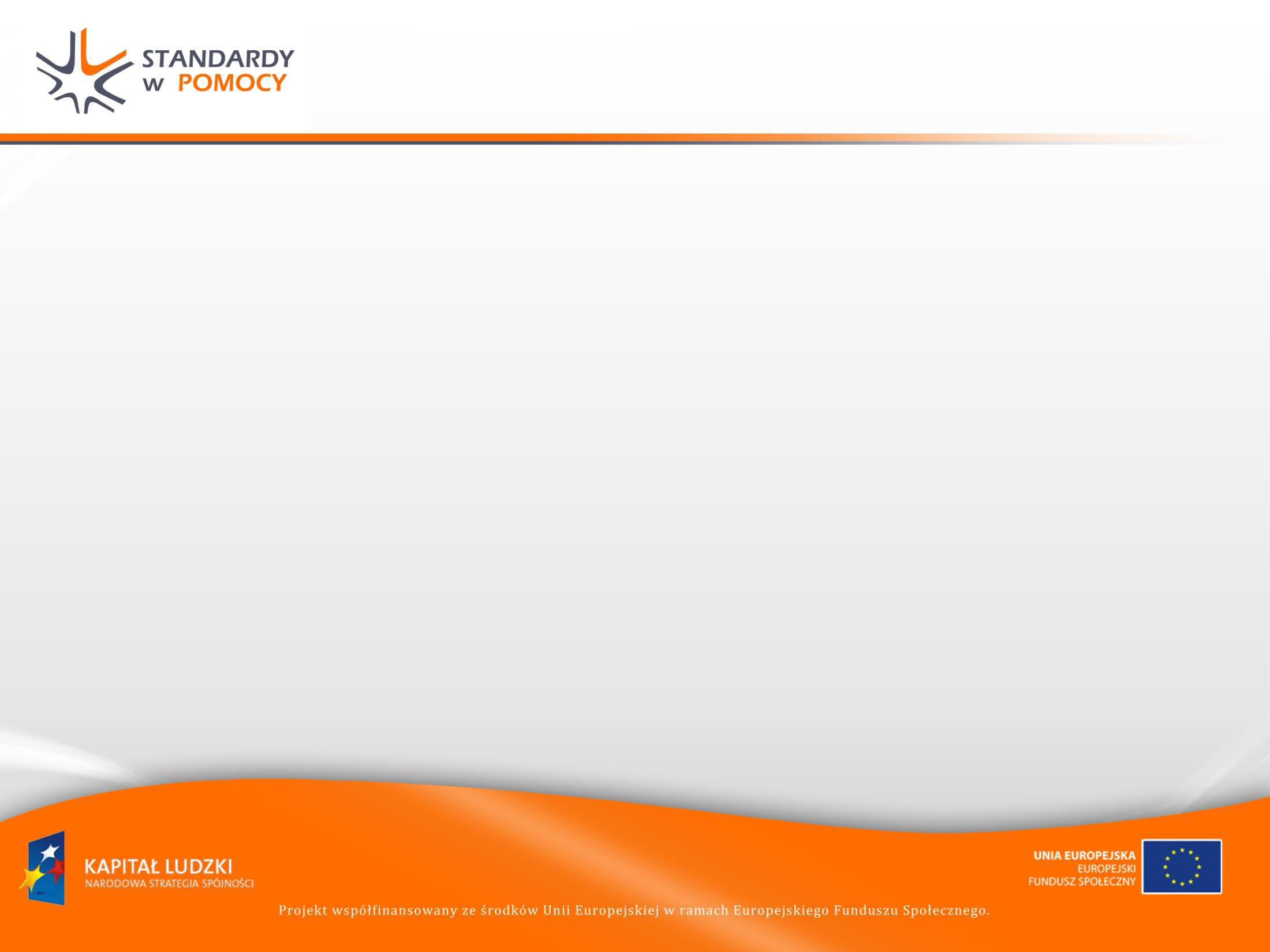   Przykładowe usługi pomocy i integracji społecznej adresowane do osób chorych  psychicznie i ich rodzin to:
specjalistyczne usługi opiekuńcze
usługi świadczone przez środowiskowy dom samopomocy
uczestnictwo w warsztatach terapii zajęciowej
okresowe lub stałe pobyty w domu pomocy społecznej dla osób psychicznie chorych.

  W ramach systemu ochrony zdrowia istotna usługą jest psychoterapia
zarówno indywidualna, jak i psychoterapia obejmująca rodzinę osoby chorej psychicznie.

 Kompletny pakiet usług dla osób z niepełnosprawnością, ze specjalnym dodatkiem – pakietem usług dla osób z zaburzeniami psychicznymi i ich rodzin stanowi załącznik do opracowanych standardów
37
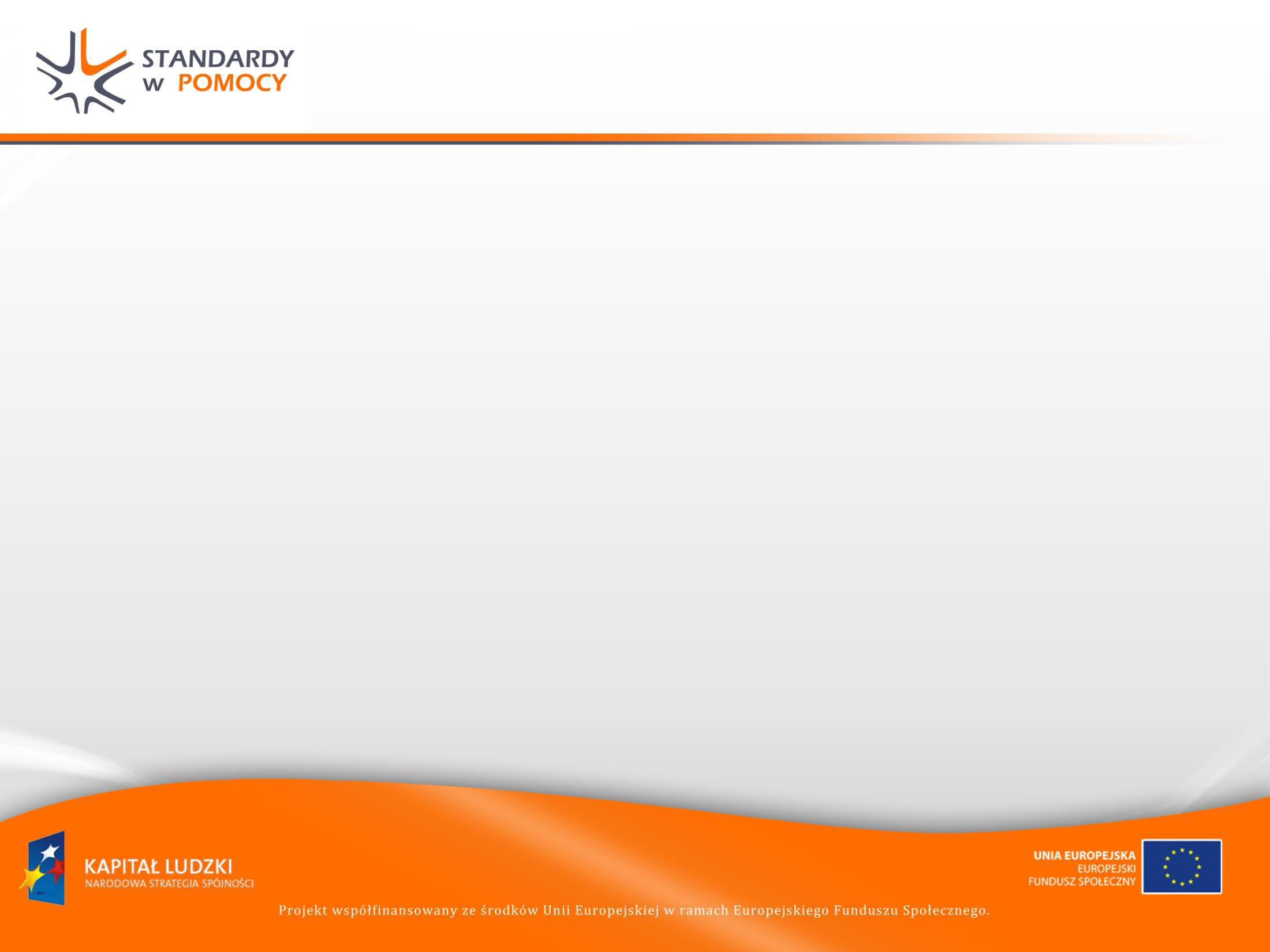 Elementy standardu pracy socjalnej metodą indywidualnego przypadku na przykładzie pracy z osobami chorymi psychicznie i ich rodzinami
3 etap pracy socjalnej: Realizacja planu działania

W realizację działań zaangażowane powinny być obydwie stronytj. pracownik socjalny i osoba z niepełnosprawnością oraz jej rodzina a także instytucje i organizacje włączone w proces pomocy,
Pracownik socjalny powinien uzgodnić z podmiotami świadczącymi wsparcie osobie z niepełnosprawności sposób przepływu informacji i konsultacji oraz go na bieżąco realizować (koordynacja działań);
Realizacja planu działania wymaga systematyczności i stałego monitorowania przebiegu procesu pomocy. Istotne jest motywowanie osoby z zaburzeniami psychicznymi, dostrzeganie każdego zrealizowanego kroku przez osobę chorą psychicznie i wzmacnianie jej poczucia sprawstwa.
Pracownik socjalny w sytuacji zmiany sytuacji osoby z niepełnosprawnością powinien wprowadzać zmiany do planu działania.
38
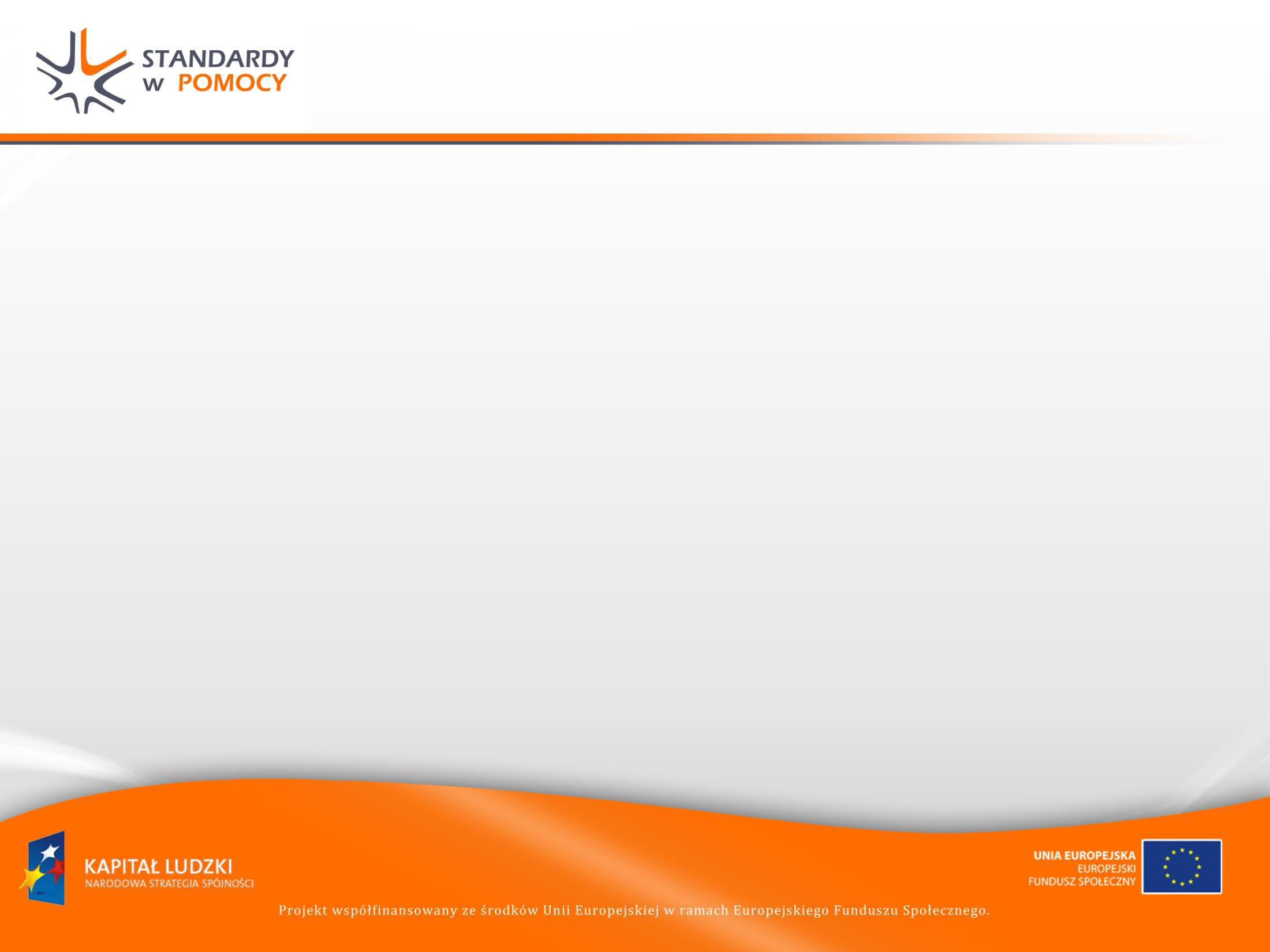 Elementy standardu pracy socjalnej metodą indywidualnego przypadku na przykładzie pracy z osobami chorymi psychicznie i ich rodzinami
4 etap Systematyczna ewaluacja działań
	Przez cały okres realizacji planu działań pracownik socjalny i klient dokonują oceny efektów podjętych działań. 
	Wśród pytań ewaluacyjnych na które na bieżąco powinien znaleźć odpowiedz pracownik socjalny oraz klient  można wyróżnić następujące: 

Co się zmieniło w sytuacji klienta?
Co nie uległo zmianie i dlaczego?
Jak klient obecnie postrzega problem?
Czy funkcjonowanie społeczne klienta poprawiło się?
Czy funkcjonowanie społeczne klienta się pogorszyło i dlaczego?
Jaki jest poziom postępu w procesie zmiany sytuacji klienta?
Czy potrzebne są inne działania interwencyjne?

	Należy podkreślić aktywny udział klienta w procesie przeglądu podejmowanych działań oraz ich oceny. Uczestnictwo klienta jest istotne, gdyż pozwala klientowi uświadomić jakie zmiany nastąpiły w jego życiu, jakie osiągnięto już efekty, co jeszcze bardziej mobilizuje klienta do aktywnego udziału w procesie pomocy. W systematyczną ocenę działań powinna być włączona rodzina klienta oraz inne podmioty uczestniczące w procesie pomocy klientowi np. specjaliści, przedstawiciele placówek specjalistycznych.
39
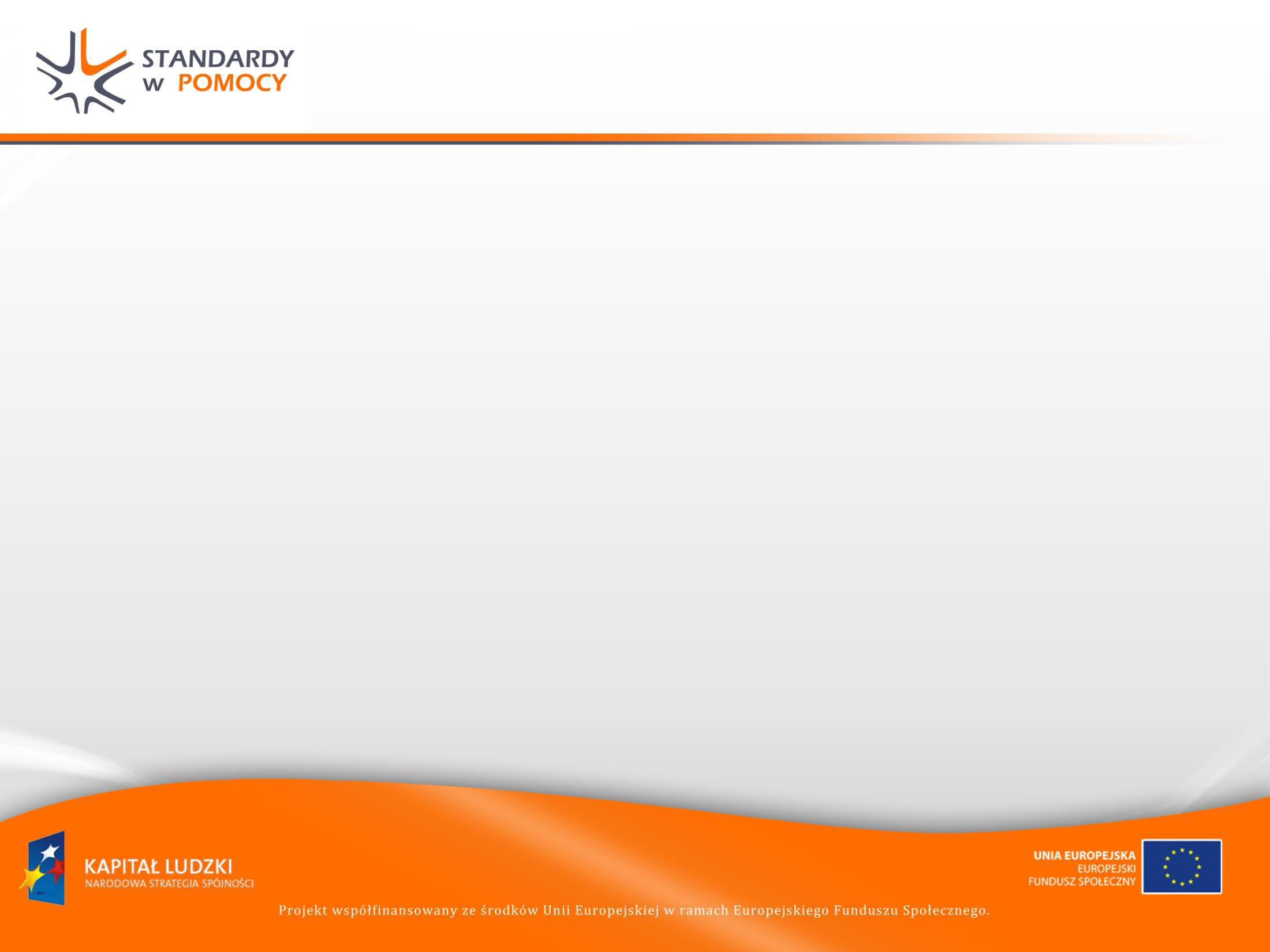 Elementy standardu pracy socjalnej metodą indywidualnego przypadku na przykładzie pracy z osobami chorymi psychicznie i ich rodzinami
5 etap Ocena końcowa/ewaluacja

	Ocena końcowa przeprowadzana jest na zakończenie pracy socjalnej. Jej celem jest określenie, czy cel pracy socjalnej z osobą z niepełnosprawnością został osiągnięty. Ocena odpowiada na pytania: „Czy proces jest efektywny? oraz „Czy wysiłki zmierzające do dokonania zmiany zmieniają sytuację?”

	Ewaluacja końcowa obejmuje:
inwentaryzacje wszystkich działań w poszczególnych etapach pracy z klientem,
przegląd sukcesów i porażek w ramach pracy socjalnej,
ukazanie osiągniętych efektów.

	Przy dokonaniu końcowej ewaluacji niezbędny jest udział klienta, aby porównać subiektywną ocenę pracownika socjalnego  efektywności zastosowanych metod i technik pracy socjalnej z oceną klienta. Należy zwrócić uwagę aby nie oceniać i nie krytykować klienta za niewykonanie zadania i brak rezultatów pracy socjalnej. Należy wspólnie z klientem poszukiwać przyczyn tej sytuacji oraz lepszych sposobów osiągania celów.
40
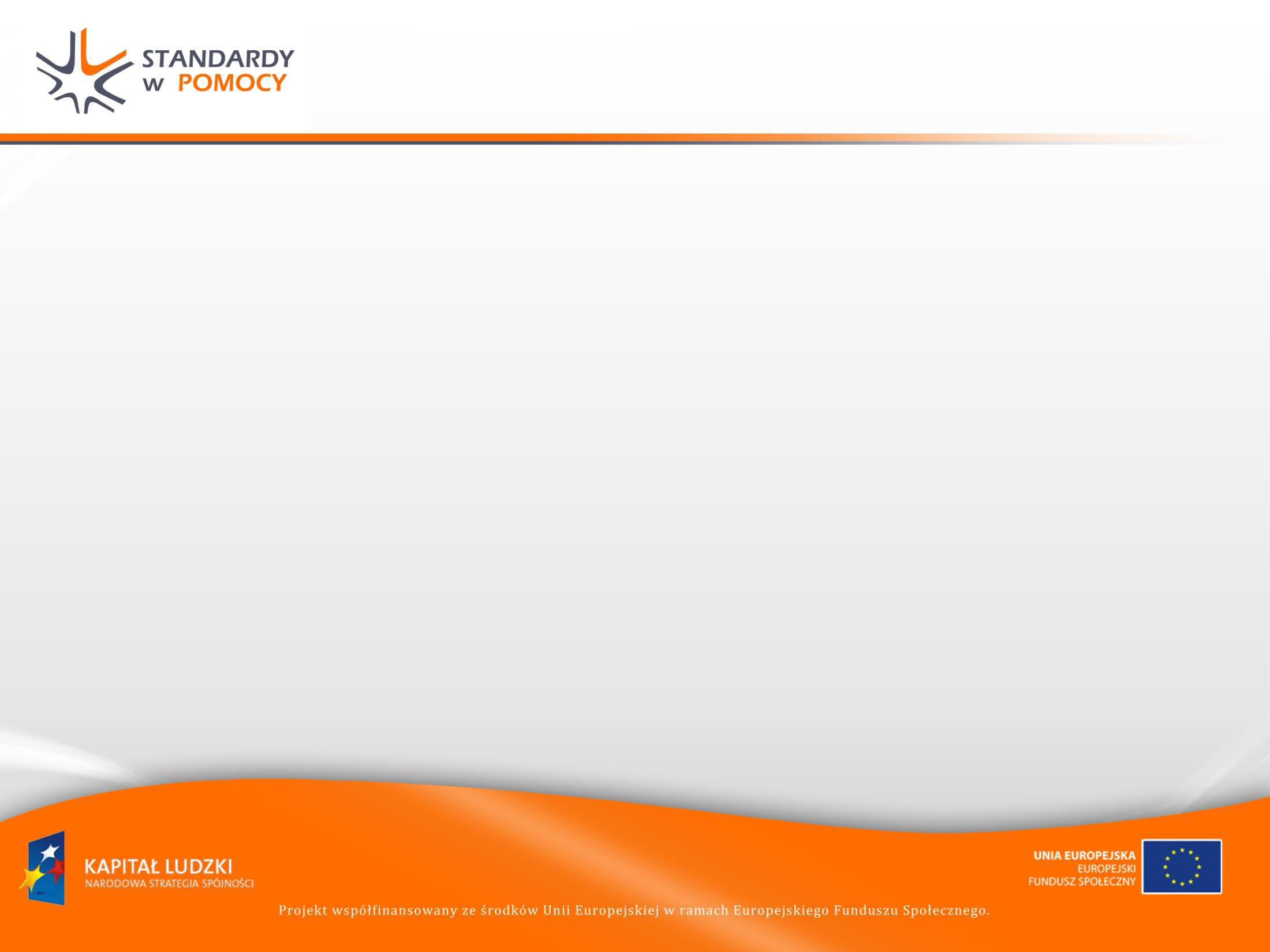 Elementy standardu pracy socjalnej metodą indywidualnego przypadku na przykładzie pracy z osobami chorymi psychicznie i ich rodzinami
Dodatkowe elementy opisu standardu:
1. Sposoby wykorzystania zasobów środowiska w pracy socjalnej z osobami 
z niepełnosprawnością i ich rodzinami opisane szczegółowo dla każdego rodzaju niepełnosprawności:

aktywizacja osoby z niepełnosprawnością w oparciu o zasoby środowiska, zarówno zawodowa np. warsztaty terapii zajęciowej, zakłady aktywizacji zawodowej, zakłady pracy chronionej, czy przystosowanie stanowiska pracy na otwartym rynku pracy, jak i społeczna, np. pomoc rodzinna, sąsiedzka, grupy wsparcia, domy dziennego pobytu, środowiskowe domy samopomocy itp.,
budowanie sieci wsparcia dla osoby z niepełnosprawnością, opartej na współpracy rodziny, asystenta, opiekuna, sąsiadów, organizacji samopomocowych, instytucji i organizacji oferujących specjalistyczne wsparcie, specjalistów, wskazanych dla wsparcia dla danego rodzaju niepełnosprawności (psycholog, fizjoterapeuta, rehabilitant itp.),
budowanie wsparcia dla rodzin osób z niepełnosprawnością specyficznego dla rodzaju niepełnosprawności i potrzeb rodziny (np. dostęp do specjalistów różnego rodzaju, do grup samopomocowych itp.).
41
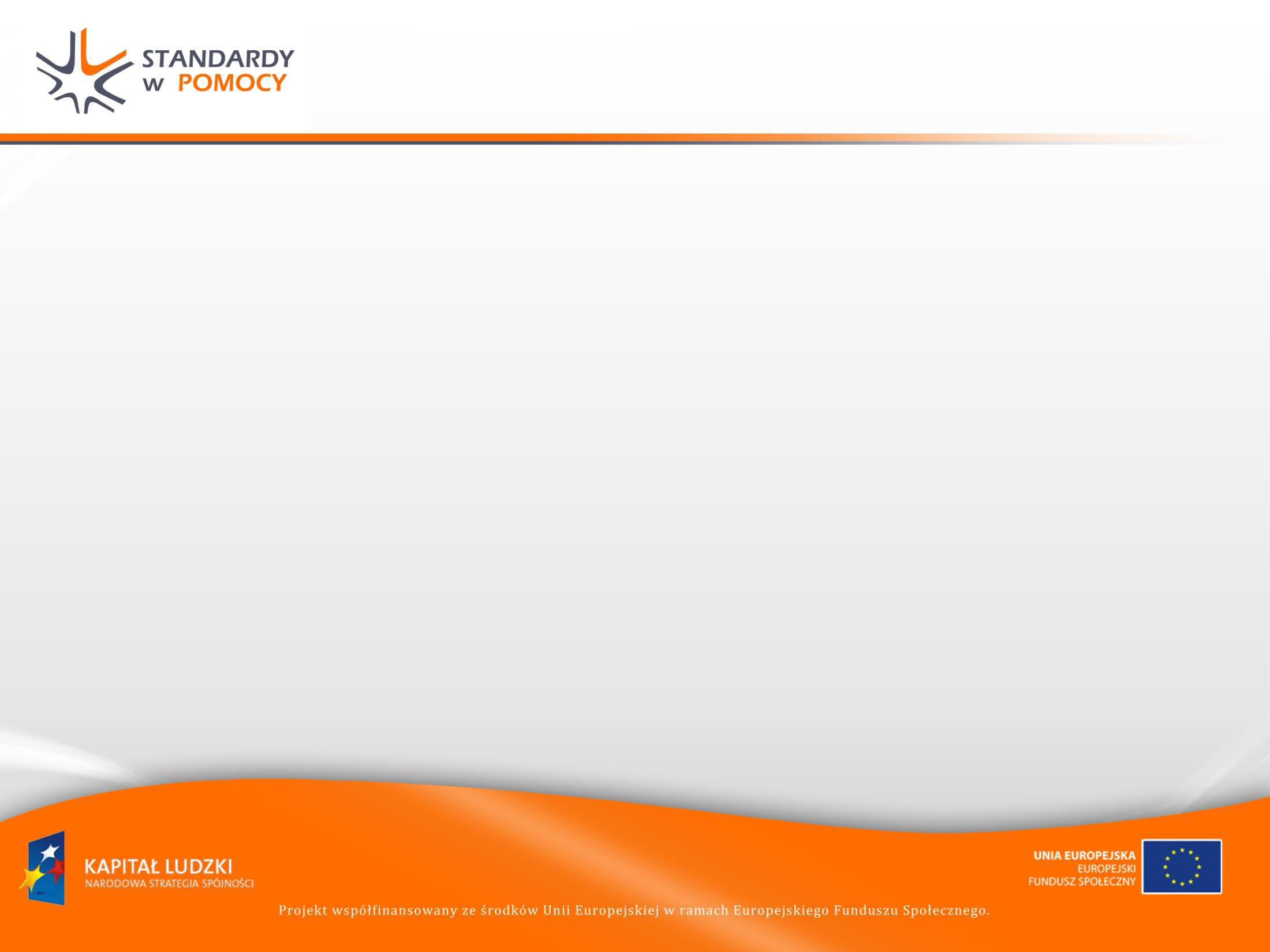 Elementy standardu pracy socjalnej metodą indywidualnego przypadku na przykładzie pracy z osobami chorymi psychicznie i ich rodzinami
Dodatkowe elementy opisu standardu:
2. Opis problemów, które może napotykać pracownik socjalny w trakcie prowadzenia pracy socjalnej:

- Osoby chore psychicznie często odmawiają przyjmowania pomocy uważając , że pomoc nie jest im potrzebna, 
- osoby chore psychicznie są odbierane przez otoczenie z obawą i lękiem  dlatego często są samotne i niezrozumiane,
- osoby psychicznie chore mogą być przekonane, że interwencja pracownika socjalnego zakończy się kolejną hospitalizacją, dlatego też nie zwracają się o pomoc lub ukrywają, że ich stan zdrowia uległ pogorszeniu,
- osoby chore psychiczne mogą nie odczuwać, że są niewłaściwie ubrane, głodne, brudne,
- osoby psychiczne chore mają problem z dotrzymaniem terminu. Nie rozumieją po co i w jakim celu muszą okazywać pracownikowi socjalnemu dokumenty.
42
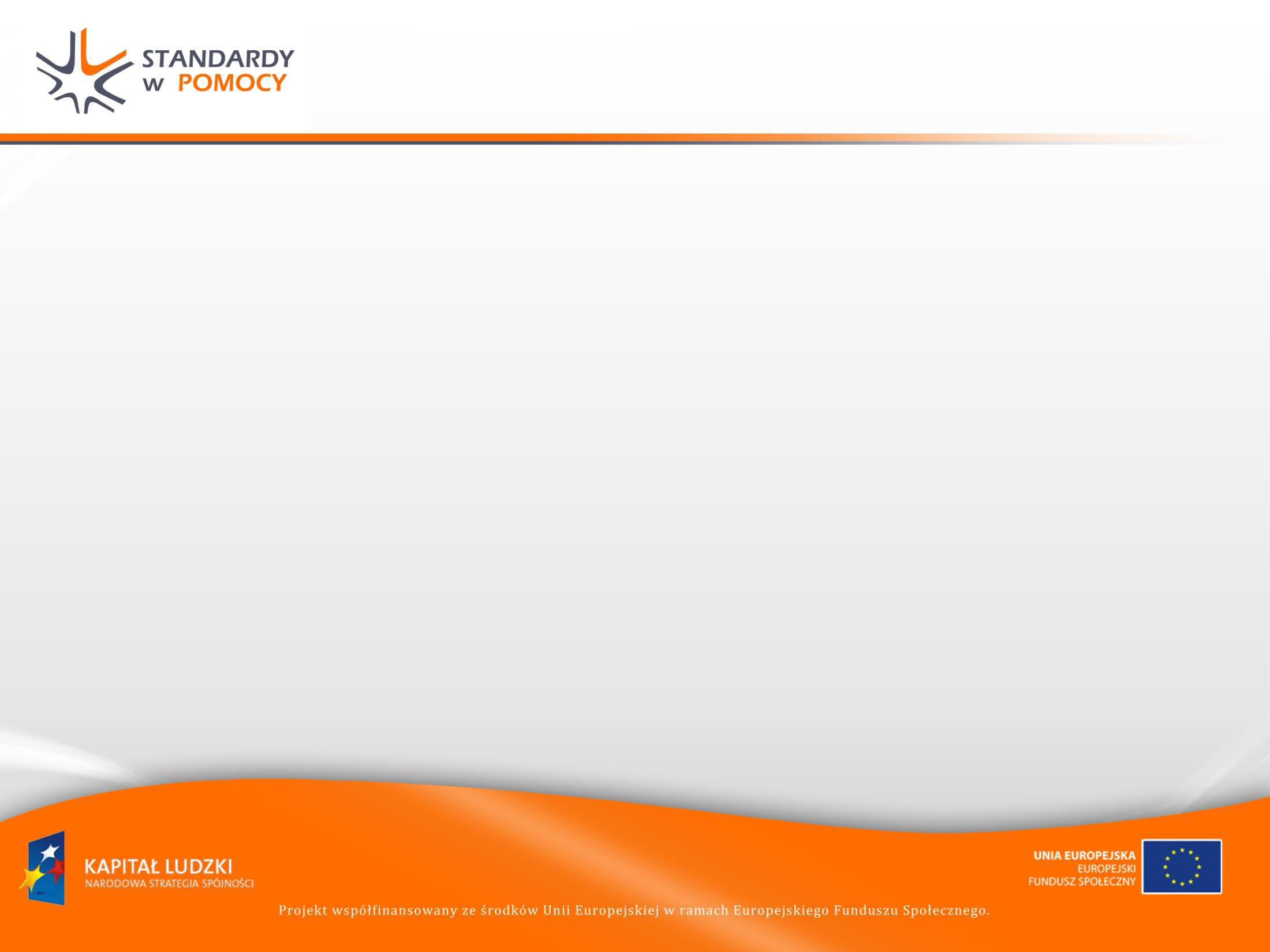 Elementy standardu pracy socjalnej metodą indywidualnego przypadku na przykładzie pracy z osobami chorymi psychicznie i ich rodzinami
Dodatkowe elementy opisu standardu:

3. Opis przypadku i przykładowych działań (krok po kroku) podejmowanych przez pracownika socjalnego w pracy z osobą chorą psychicznie.
4. Opis specyfiki pracy metodą grupową dla różnych podkategorii klientów niepełnosprawnych i ich rodzin 
5. Warunki spełnienia usługi:
Ramy czasowe wykonywania pracy socjalnej i koszty usługi
Wyposażenie techniczne pracownika socjalnego.
6. Opis narzędzi i technik stosowane w pracy z osobami z niepełnosprawnością
43
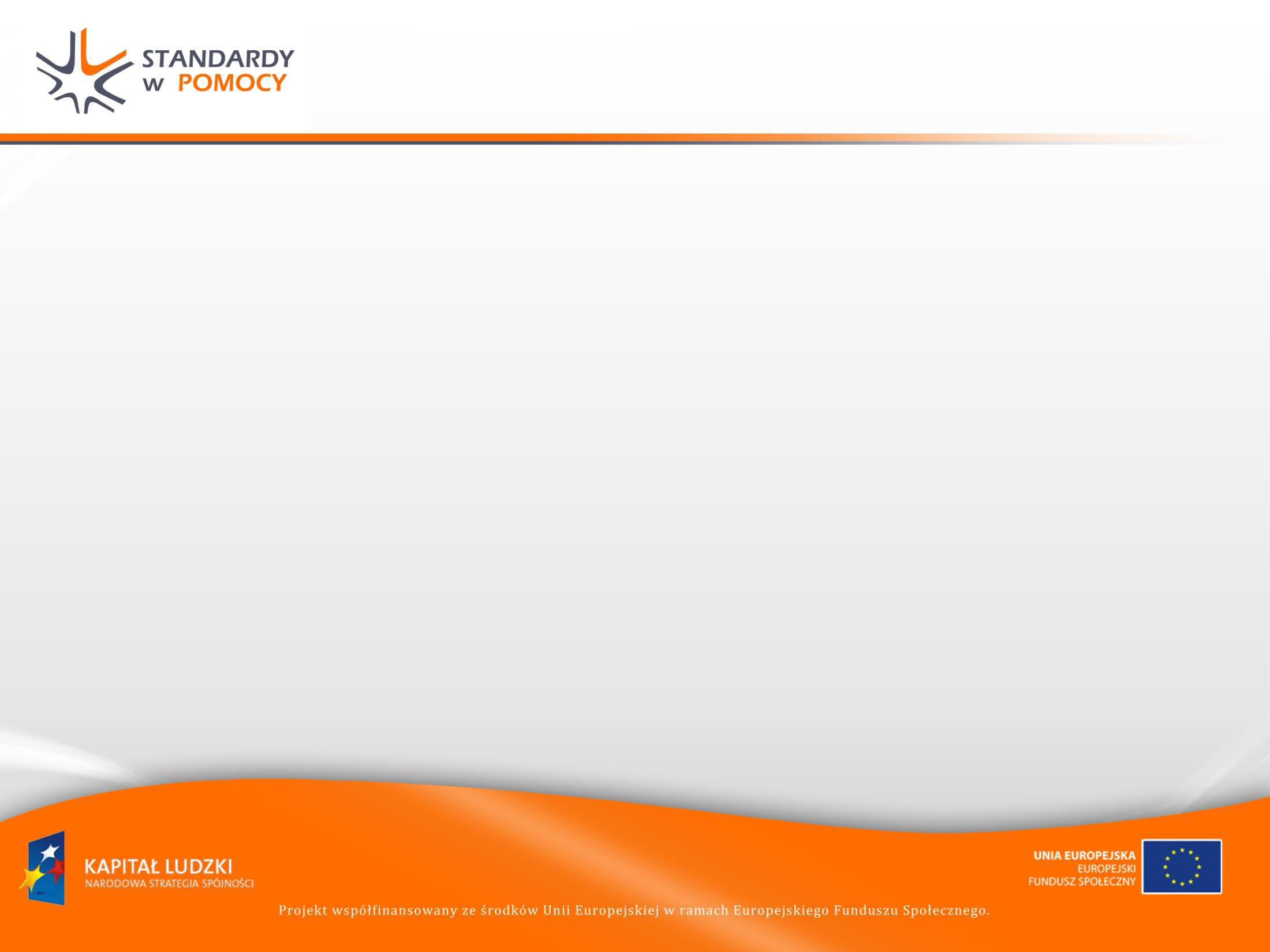 Elementy standardu pracy socjalnej metodą indywidualnego przypadku na przykładzie pracy z osobami chorymi psychicznie i ich rodzinami
Dodatkowe elementy opisu standardu:

Ramy czasowe wykonywania pracy socjalnej z 1 osobą

- diagnoza klienta (kompleksowa wraz z dokumentacją) - 3 godziny,
- opracowanie planu działania – zawarcie kontraktu (z wyjaśnieniami i podpisaniem) – 2 godziny,
- realizacja planu działania (kierowanie i monitoring)  – 1 godzina w tygodniu przez 3 miesiące,
- ewaluacja odroczona – 1 godzina po 3 miesiącach od zakończenia pracy socjalnej.
Ogółem: 9 godzin miesięcznie plus 1 godzina ewaluacji
44
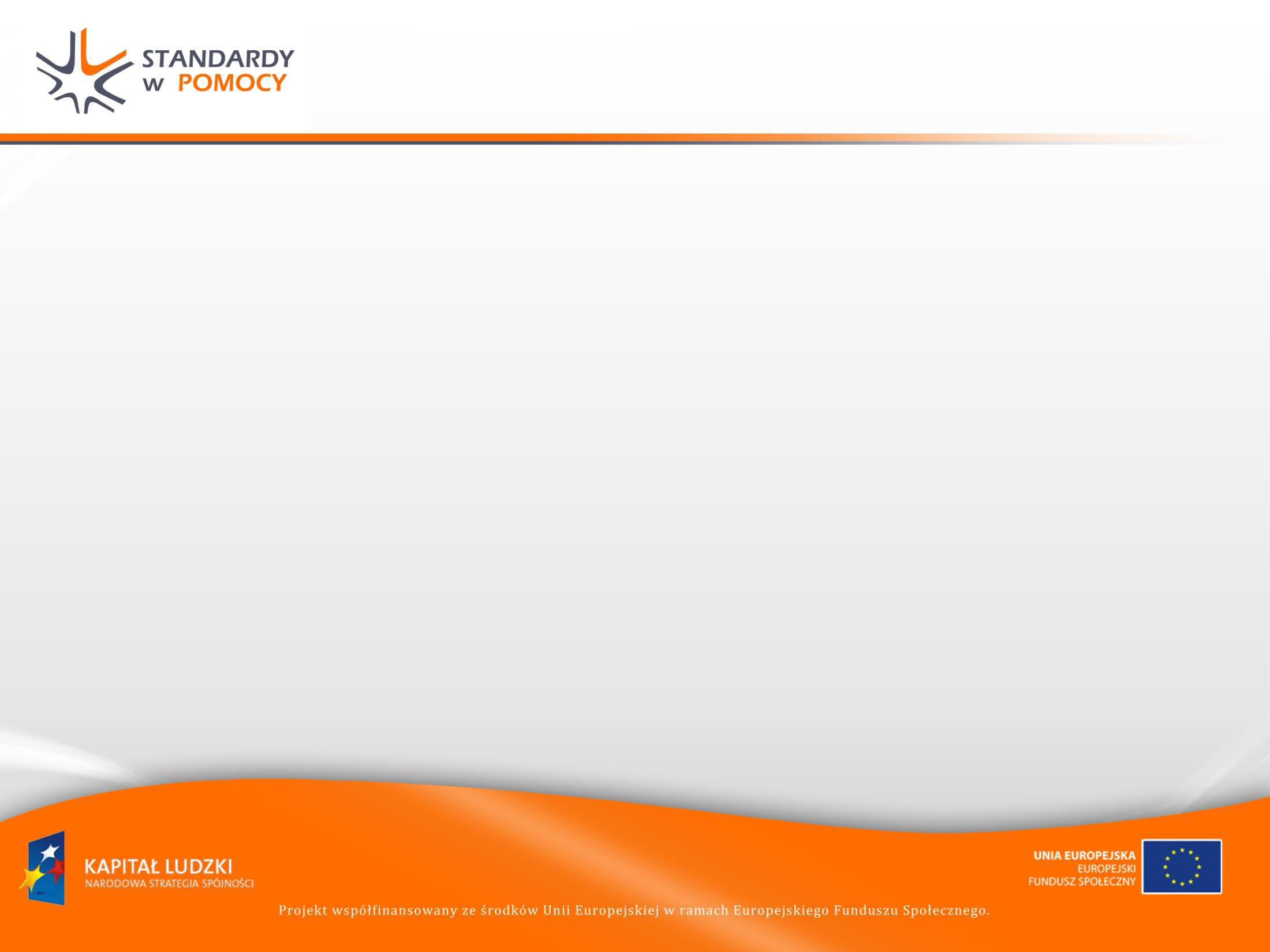 Elementy standardu pracy socjalnej metodą indywidualnego przypadku na przykładzie pracy z osobami chorymi psychicznie i ich rodzinami
Dodatkowe elementy opisu standardu:

7. Załączniki:
a) Arkusz pomocniczy do diagnozy sytuacji osoby z niepełnosprawnością ruchową (wzór)
b) Arkusz pomocniczy do diagnozy sytuacji osoby z niepełnosprawnością intelektualną i ich rodziny (wzór)
c) Przykładowa ewaluacja on – going pracy socjalnej z indywidualnym przypadkiem
d) Praktyczne wskazówki dla pracowników socjalnych, które mogą być przydatne w pracy z osobami niepełnosprawnymi w ramach pracy socjalnej
45
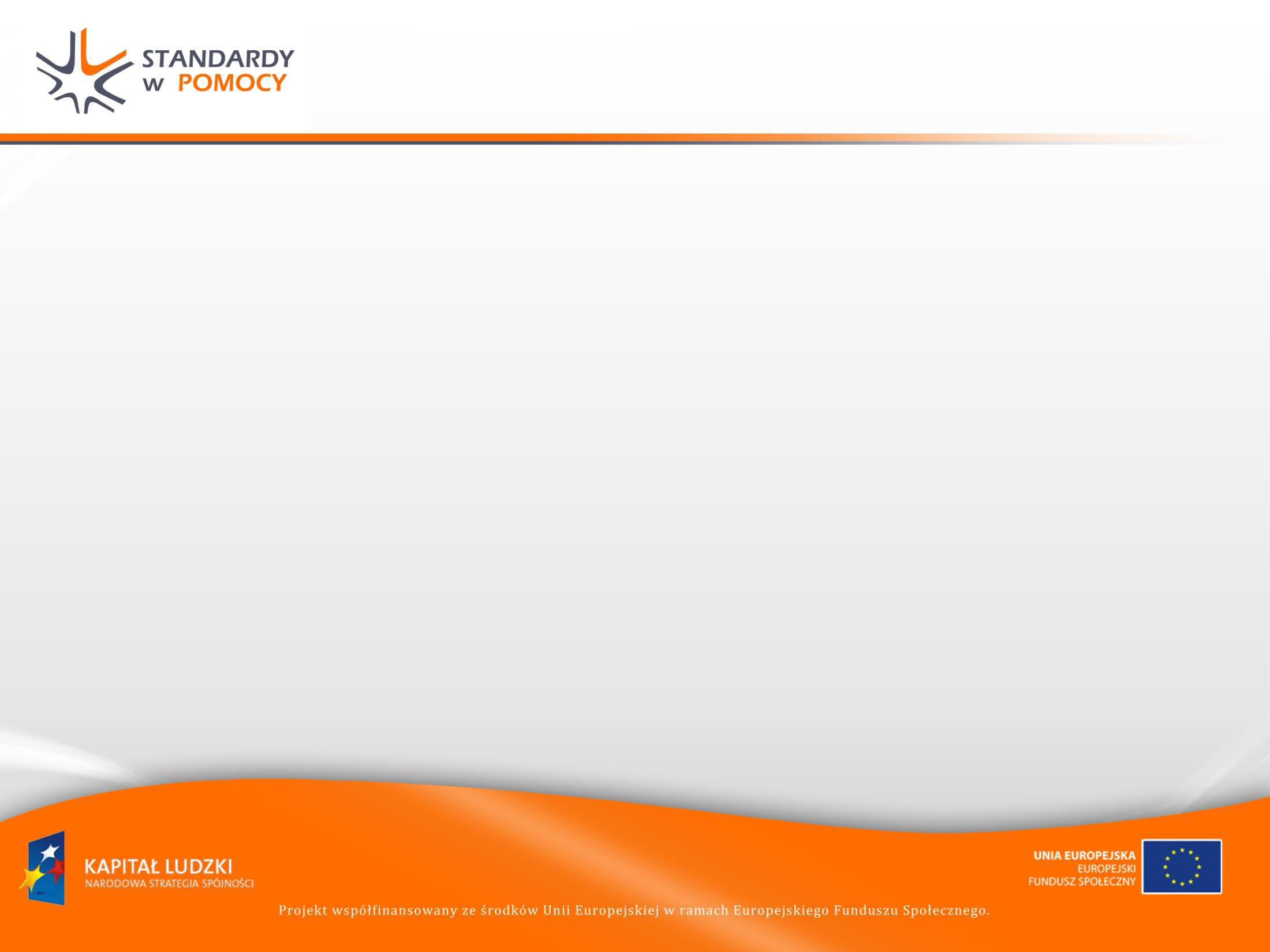 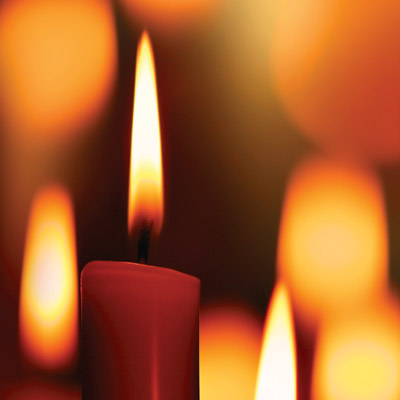 Dziękuję za uwagę 

Mirosław Sobkowiak
pcpr@gostyn.pl
601-071-487
46